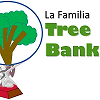 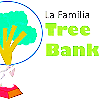 TREE BANK APP:User-guideFOLLOW US ONLa Familia Tree Bank
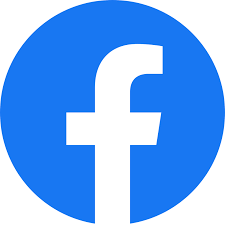 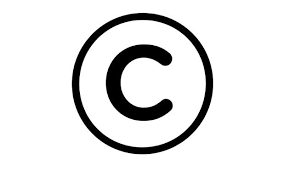 2019
#N2019-325
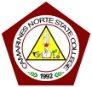 01/01/2018
01/01/2018
01/01/2018
August 2019
www.website.com
www.website.com
www.website.com
Camarines Norte State College
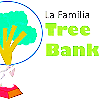 PLEASE FOLLOW STEPS 1-3 for planting
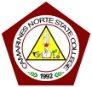 01/01/2018
01/01/2018
01/01/2018
August 2019
www.website.com
www.website.com
www.website.com
Camarines Norte State College
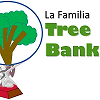 TREE BANK APPLICATION OVERVIEW
TREE BANK APP is an Android Based Tool developed to monitor student/employee compliance with the Tree Planting requirement in accordance with applicable laws.
The Tree Bank App is an expanded geo-tagging tool with features and functions designed for monitoring of Tree Planting activities, initially for student and personnel’s and it is intended to  implement to all SUCs/HEIs, Primary and Secondary Schools.
Copyright # N2019-325
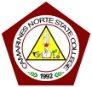 01/01/2018
01/01/2018
01/01/2018
August 2019
1
www.website.com
www.website.com
www.website.com
Camarines Norte State College
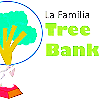 STEP 1SETUP YOUR CONNECTION
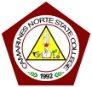 01/01/2018
01/01/2018
01/01/2018
August 2019
www.website.com
www.website.com
www.website.com
Camarines Norte State College
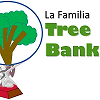 CONNECT
Open your GPS/Location Information.

Connect to a Wi Fi / open data connection.
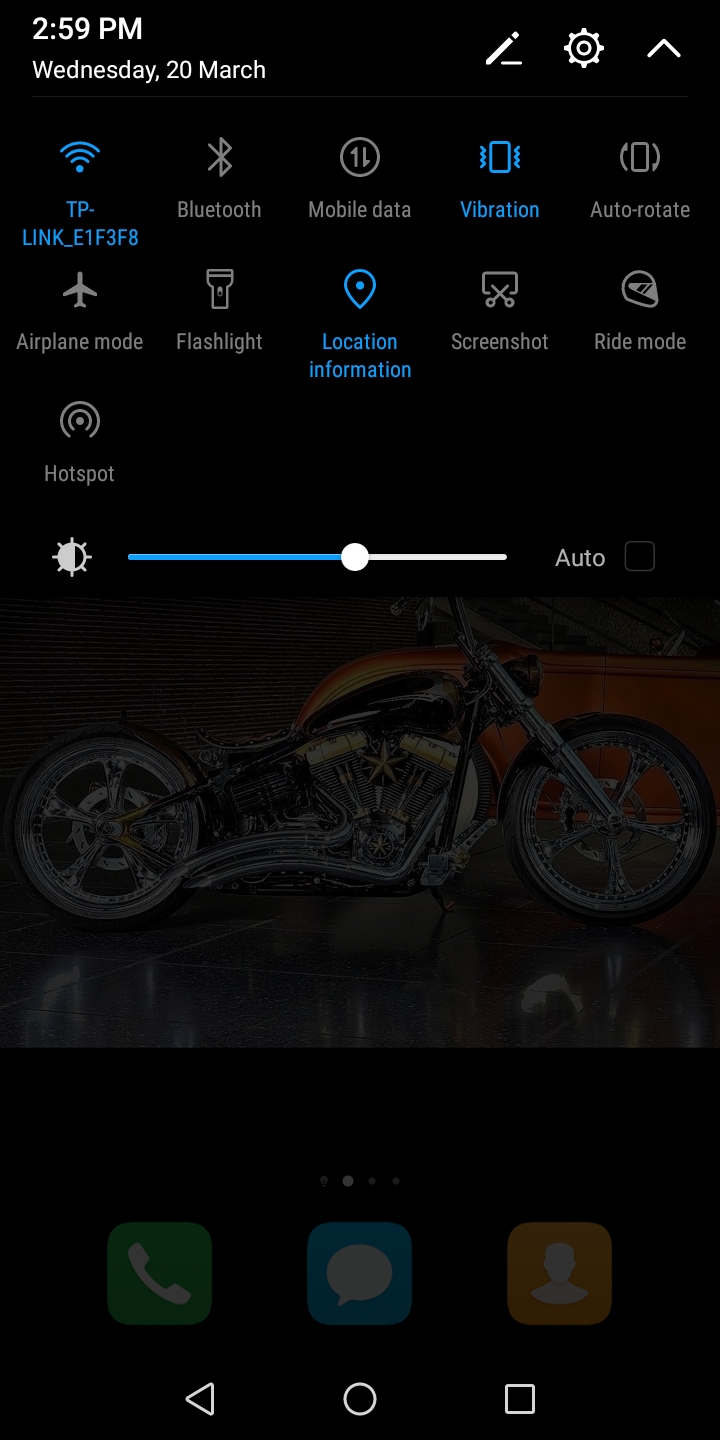 1
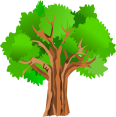 STEP
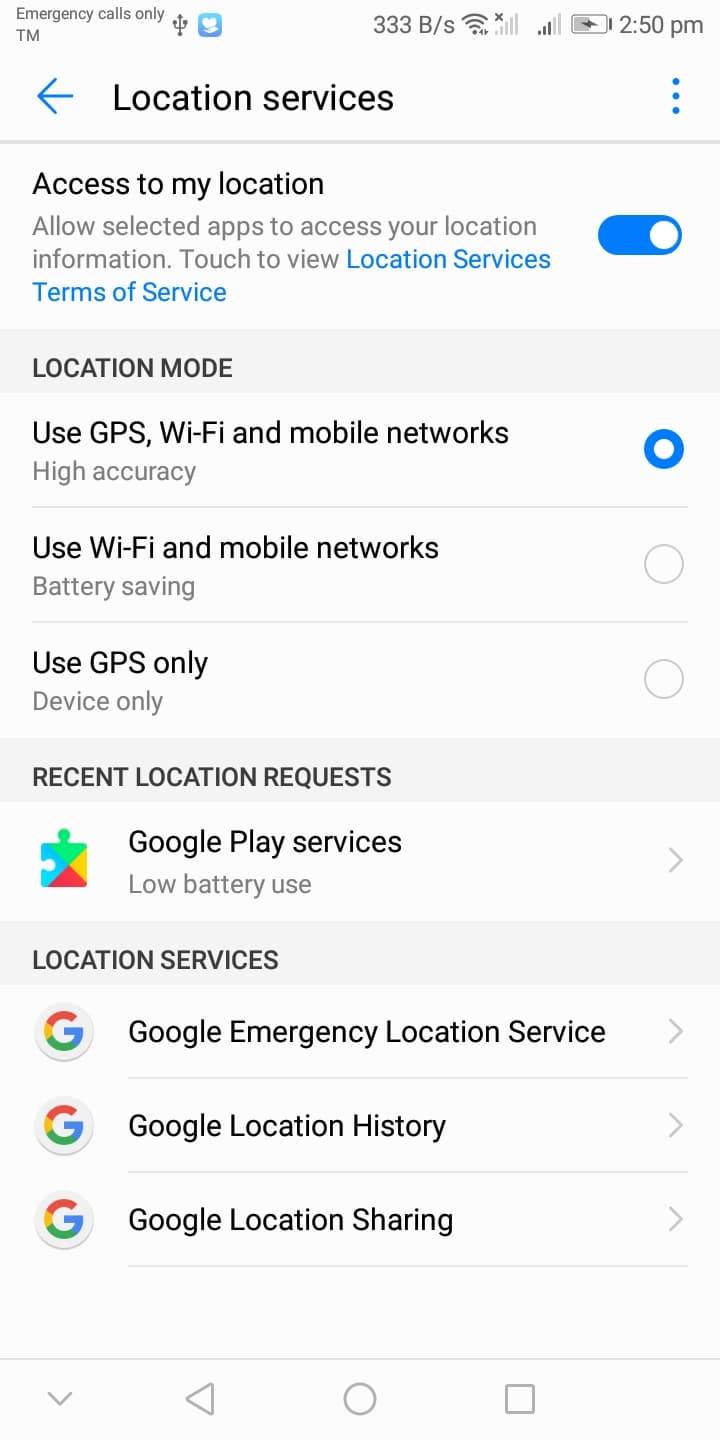 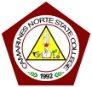 01/01/2018
01/01/2018
01/01/2018
01/01/2018
01/01/2018
August 2019
5
www.website.com
www.website.com
www.website.com
www.website.com
www.website.com
Camarines Norte State College
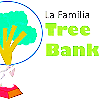 STEP 2CREATE ACCOUNT
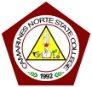 01/01/2018
01/01/2018
01/01/2018
August 2019
www.website.com
www.website.com
www.website.com
Camarines Norte State College
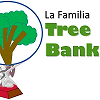 CREATE ACCOUNT
CREATE AN ACCOUNT AND LOG IN
2
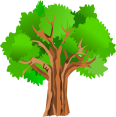 STEP
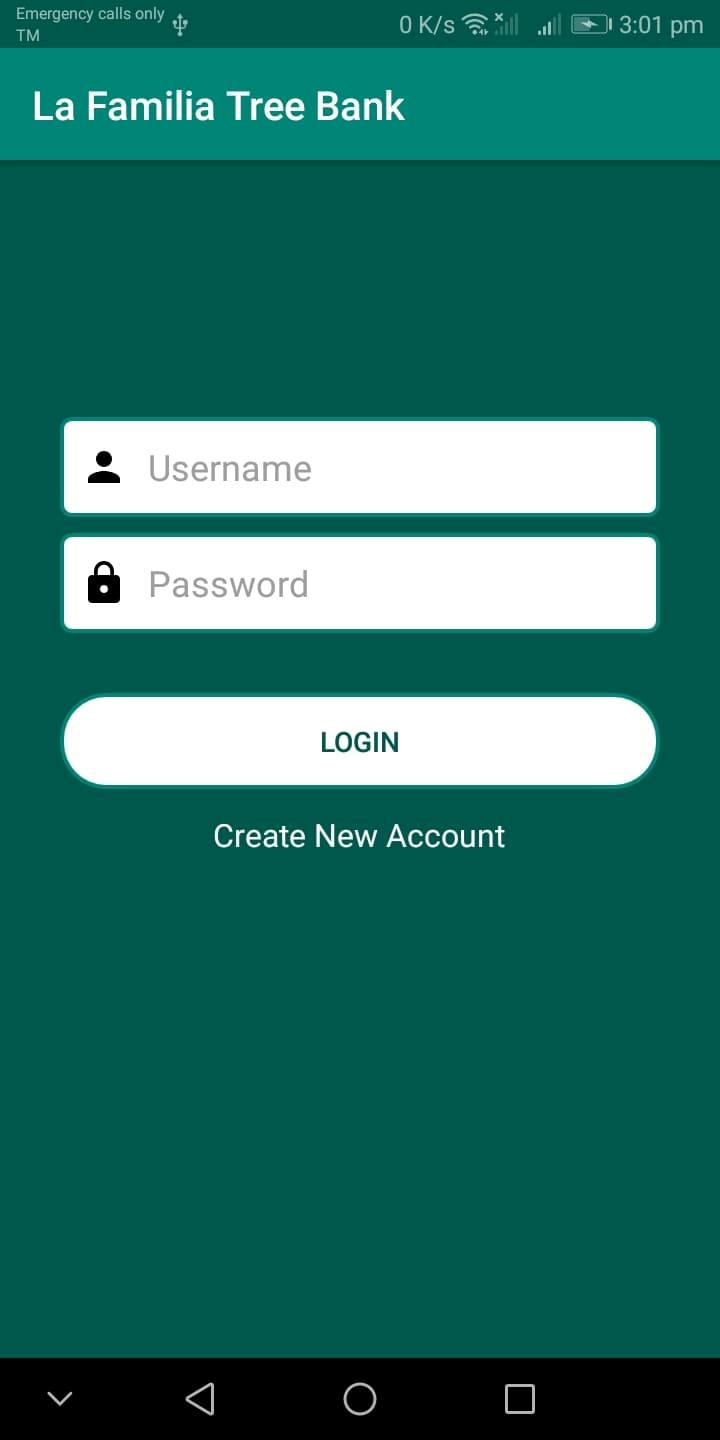 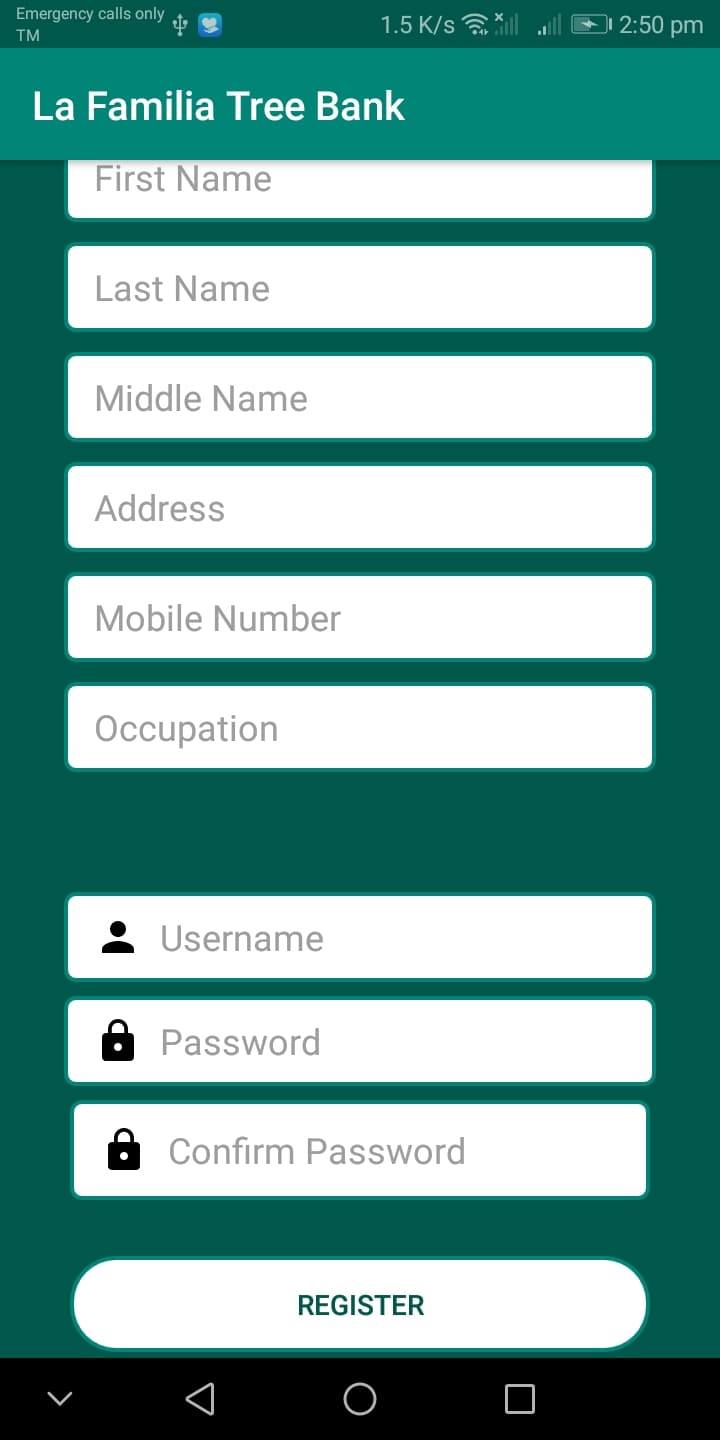 It is important that you use your complete name since it is part of the identification details of the tree and is intended for clearance purposes.
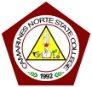 01/01/2018
August 2019
18
www.website.com
Camarines Norte State College
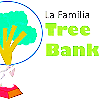 STEP 3CAPTURE YOUR TREE
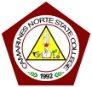 01/01/2018
01/01/2018
01/01/2018
August 2019
www.website.com
www.website.com
www.website.com
Camarines Norte State College
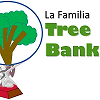 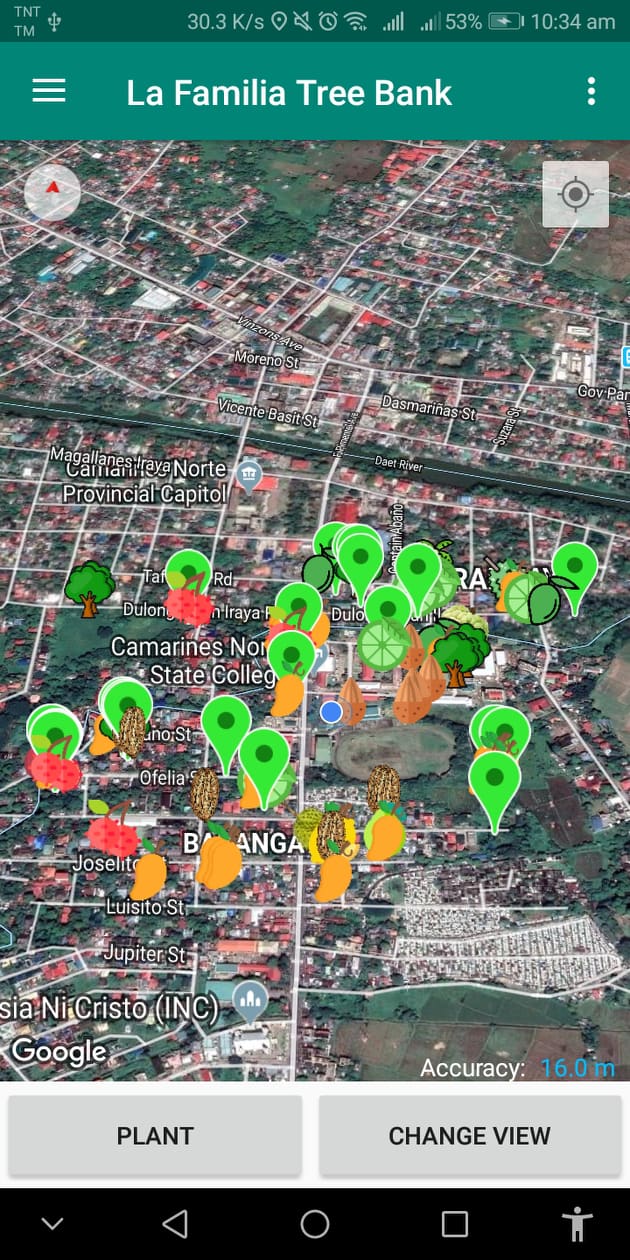 START TO CAPTURE YOUR TREE. TAP Plant button.
NOTE: Plant button is disabled until it reach the 7 meter location accuracy level.
3
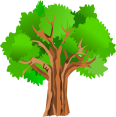 STEP
DOCUMENTING (BANKING)
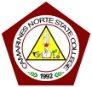 01/01/2018
August 2019
24
www.website.com
Camarines Norte State College
[Speaker Notes: After capturing the trees around the area of the chosen place to plant the tree, Press “Plant”.

TB Apps determines the appropriate area for planting by automatically detecting the distance between tress in the area. (if there are existing trees in the area with 1 meter distance (or depending on the variety of tree/s) the planter has to get the coordinates of the existing trees immediately adjacent to the chosen site.]
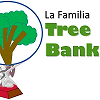 NOTES:
After logging in, a map will display.
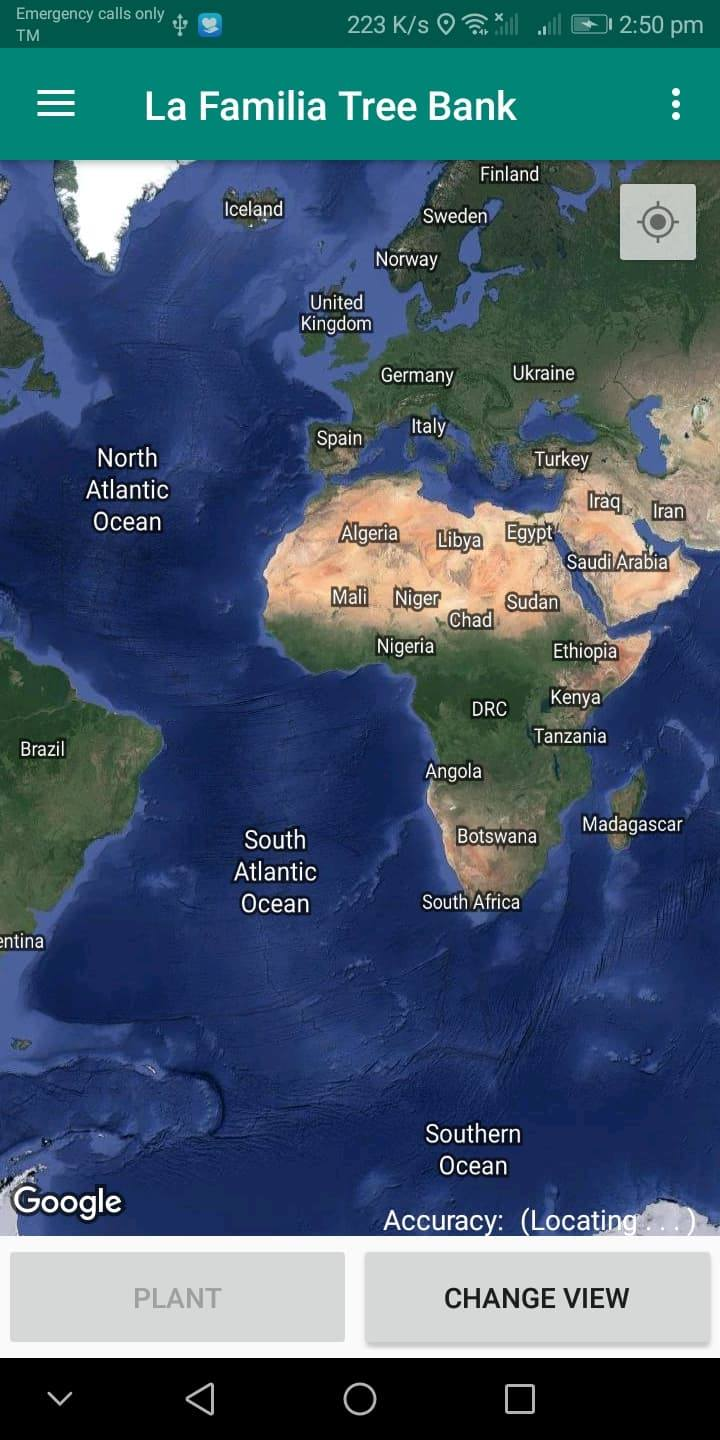 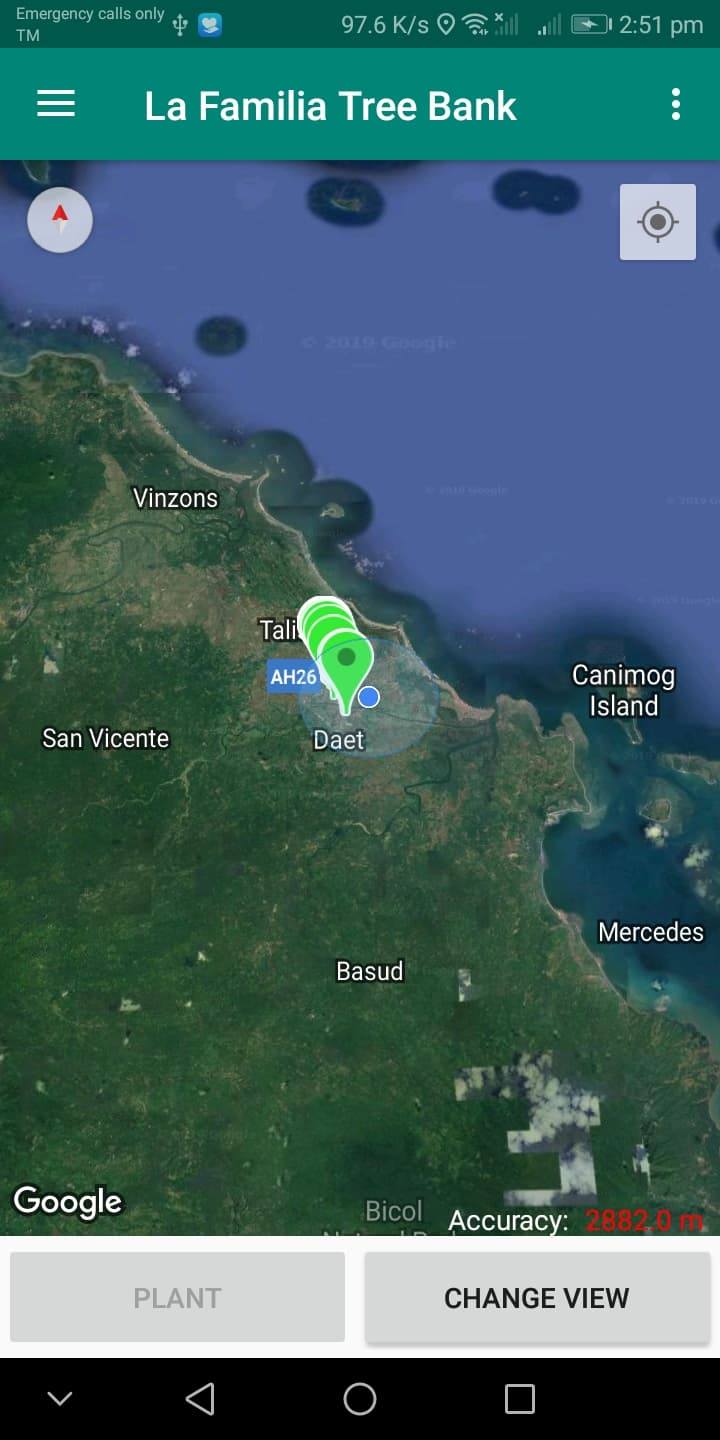 Make sure that your GPS is open to locate your current position. Once the app locates where you are it will zoom-in to your location. 

Your current position indicates dark blue circle marker while light blue circle marker is the location accuracy.
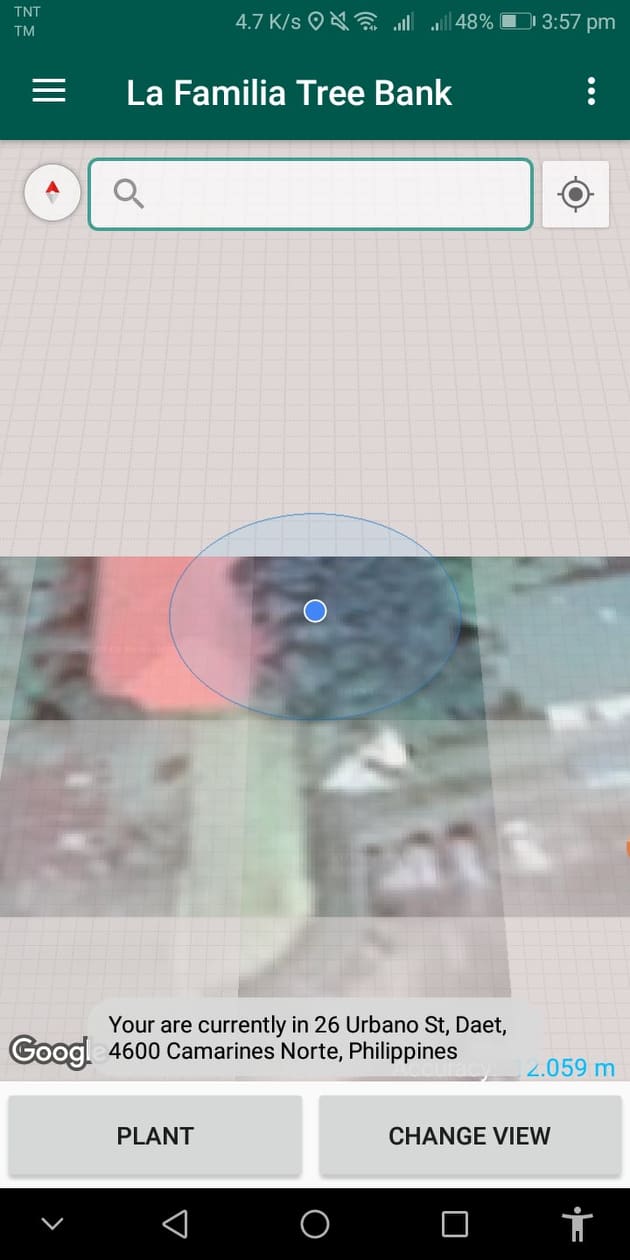 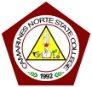 01/01/2018
August 2019
22
www.website.com
Camarines Norte State College
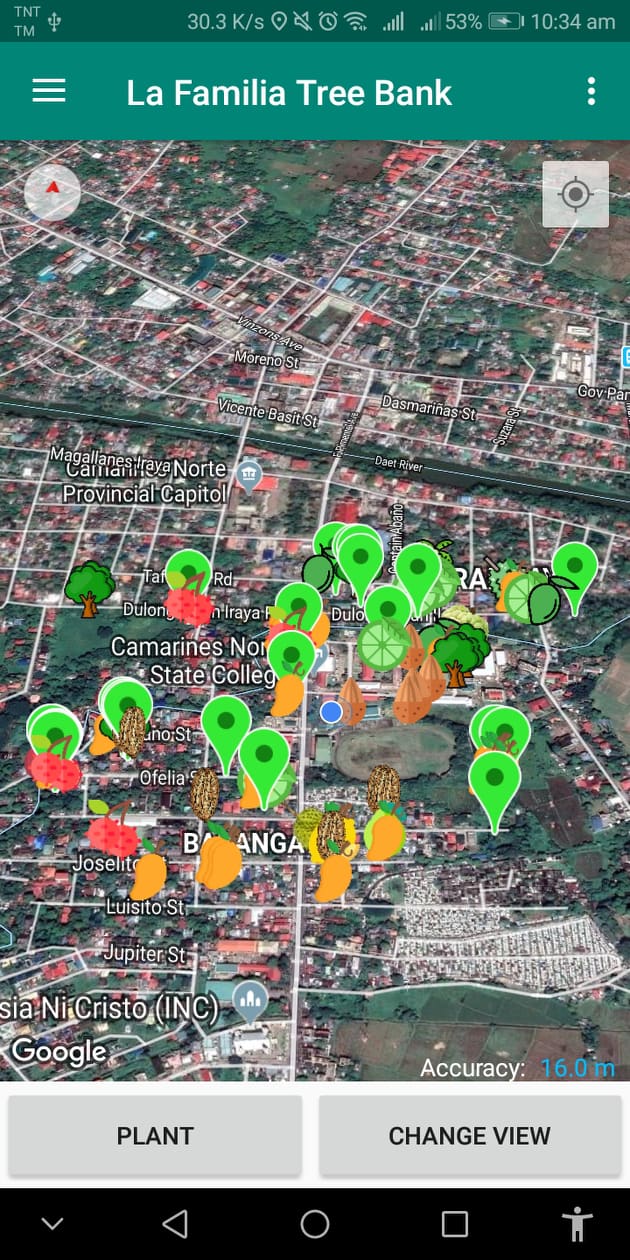 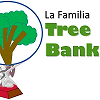 Nearest 20 trees from your location are also displayed in the Map. Markers are according to the Tree (e.g. Mango, Cacao, etc. Green common marker just means no available icon.)
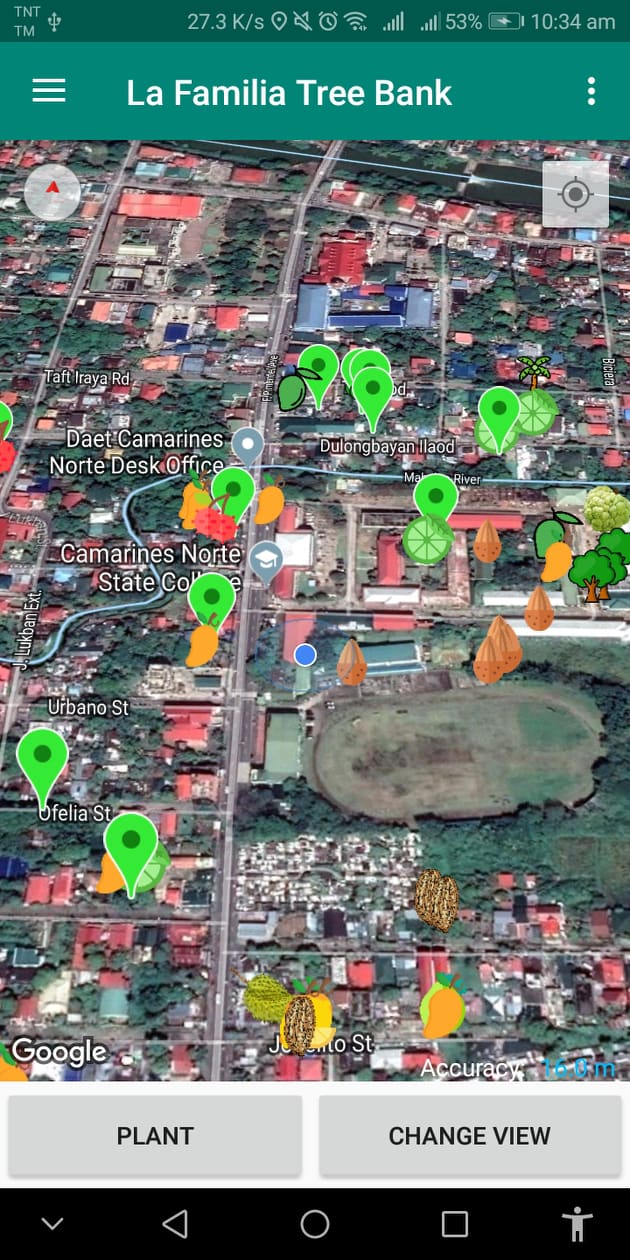 Prior to planting new trees, all trees within the 2-4 meter radius must be captured.
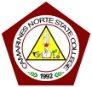 01/01/2018
August 2019
23
www.website.com
Camarines Norte State College
[Speaker Notes: By simply clicking a place in the map, the Apps displays the trees within 20 meter radius. Each type of tree is represented by an icon.]
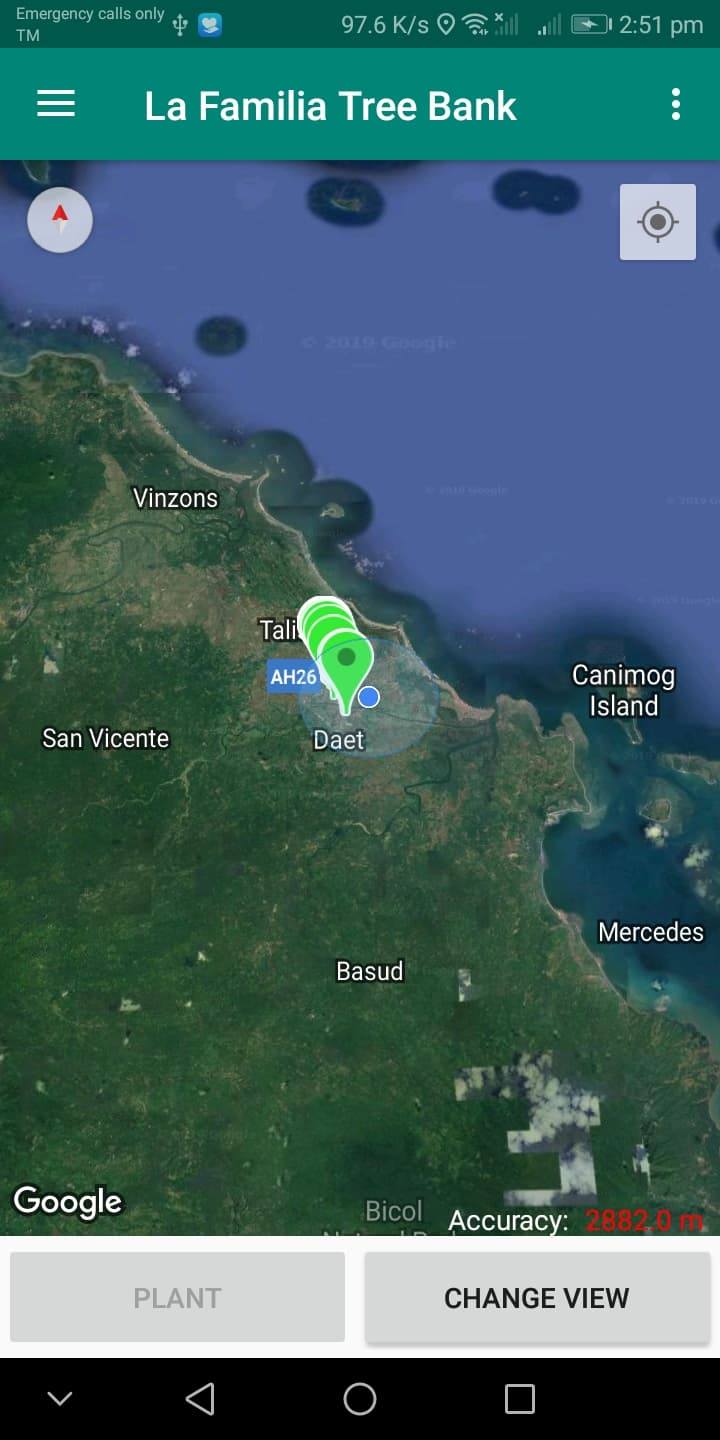 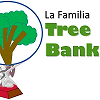 The TB Apps identifies the acceptable accuracy when the color of the accuracy text turns to blue. Make adjustment until it reaches 7 m.
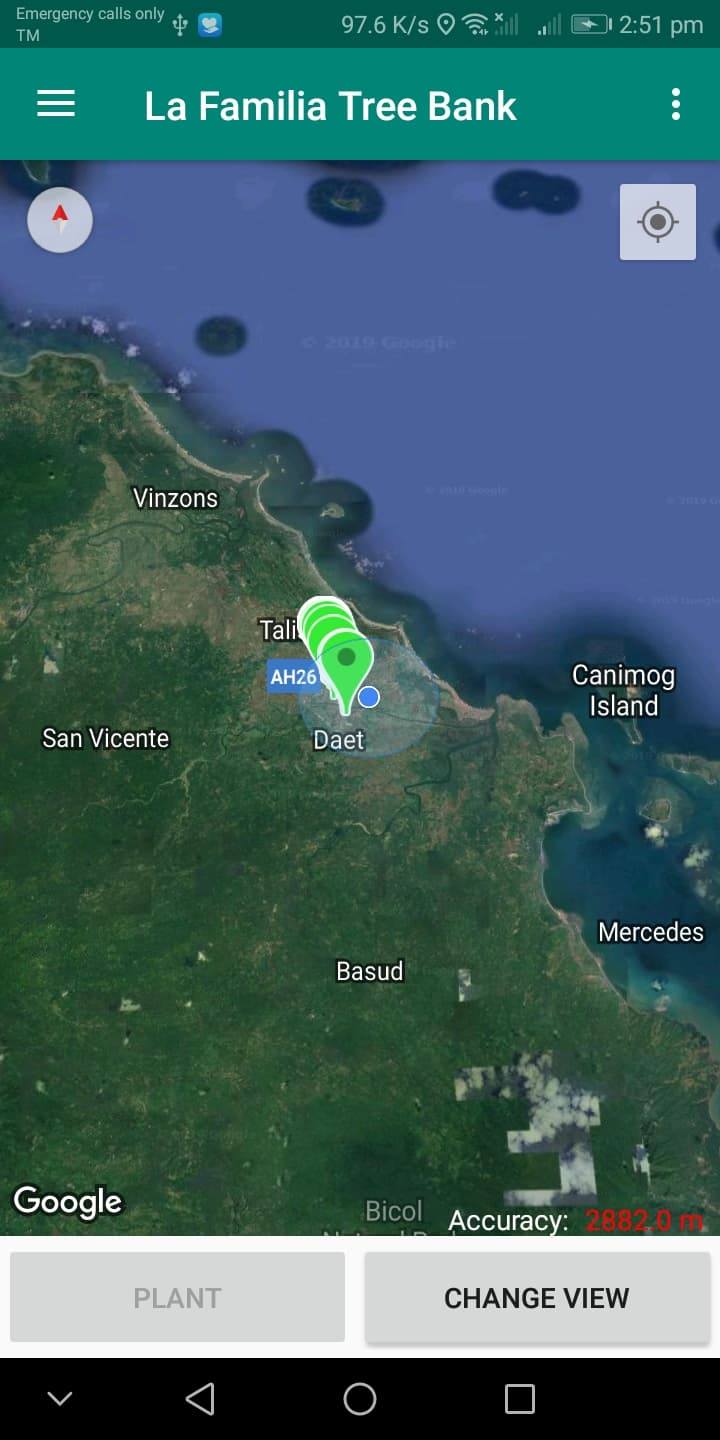 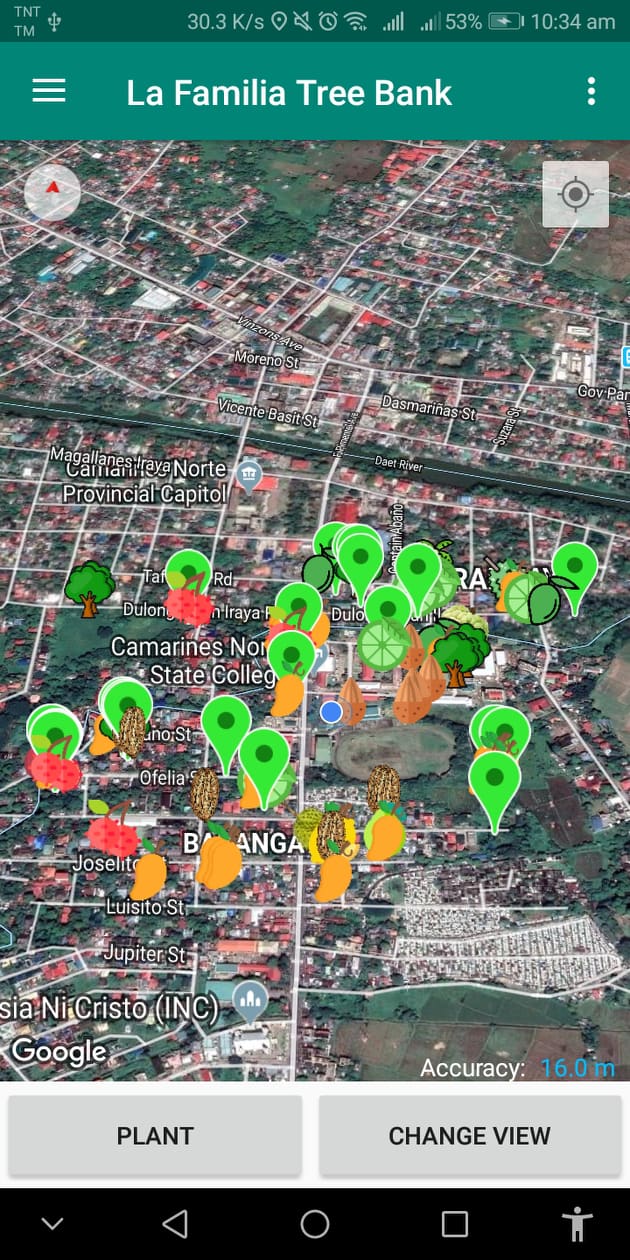 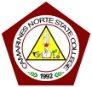 01/01/2018
August 2019
25
www.website.com
Camarines Norte State College
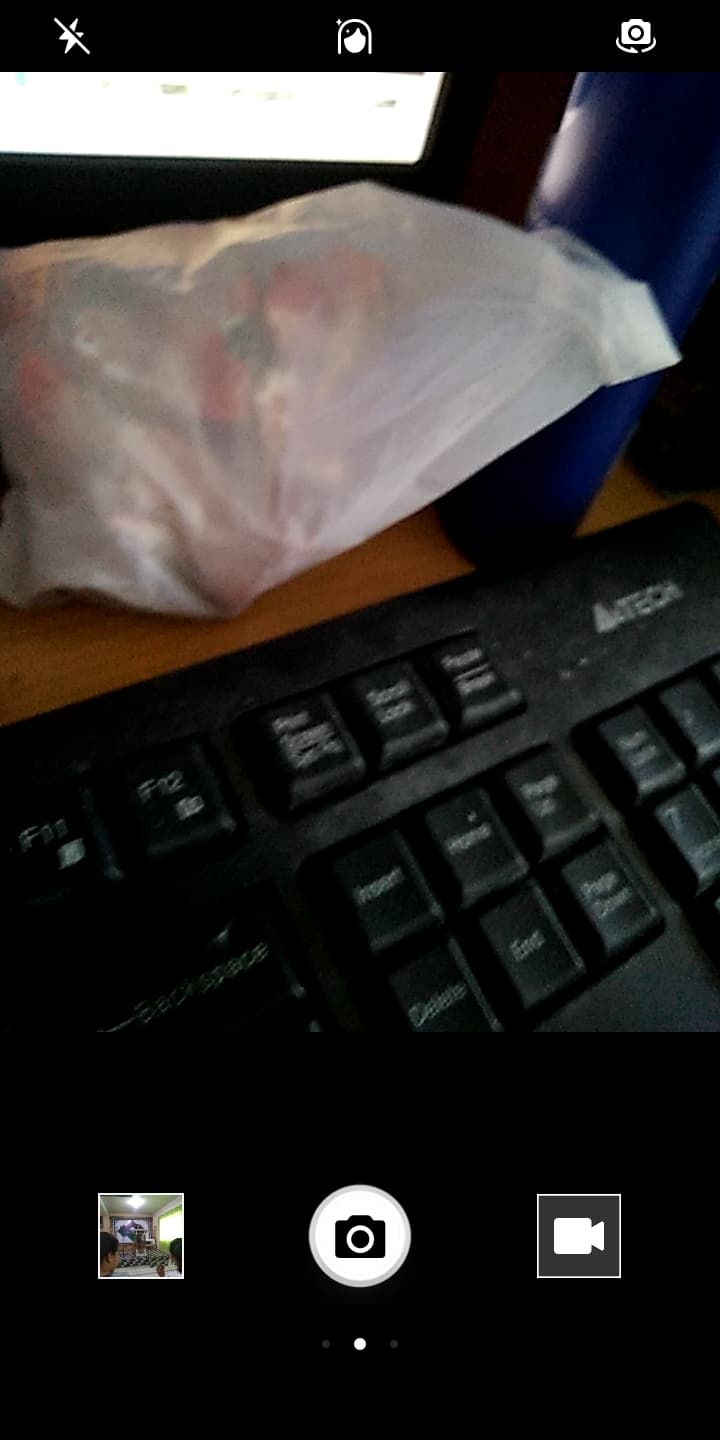 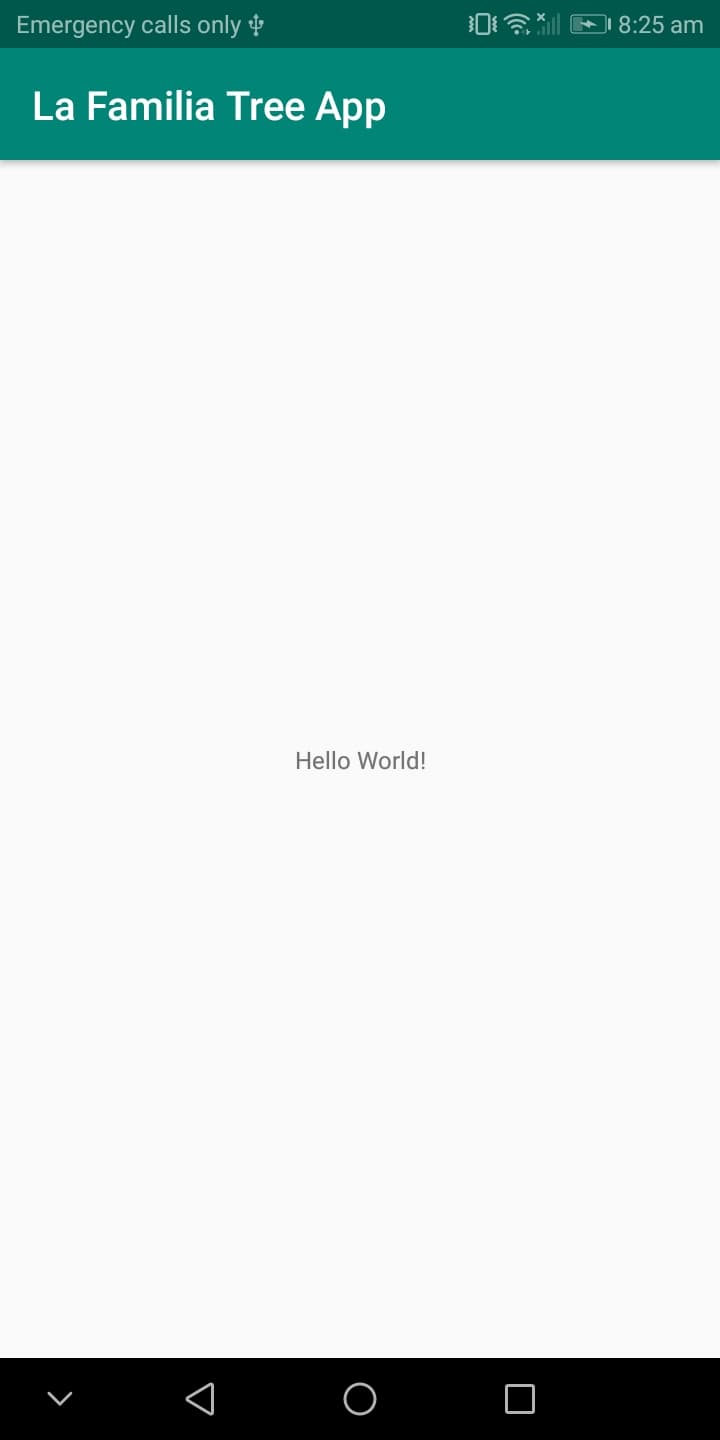 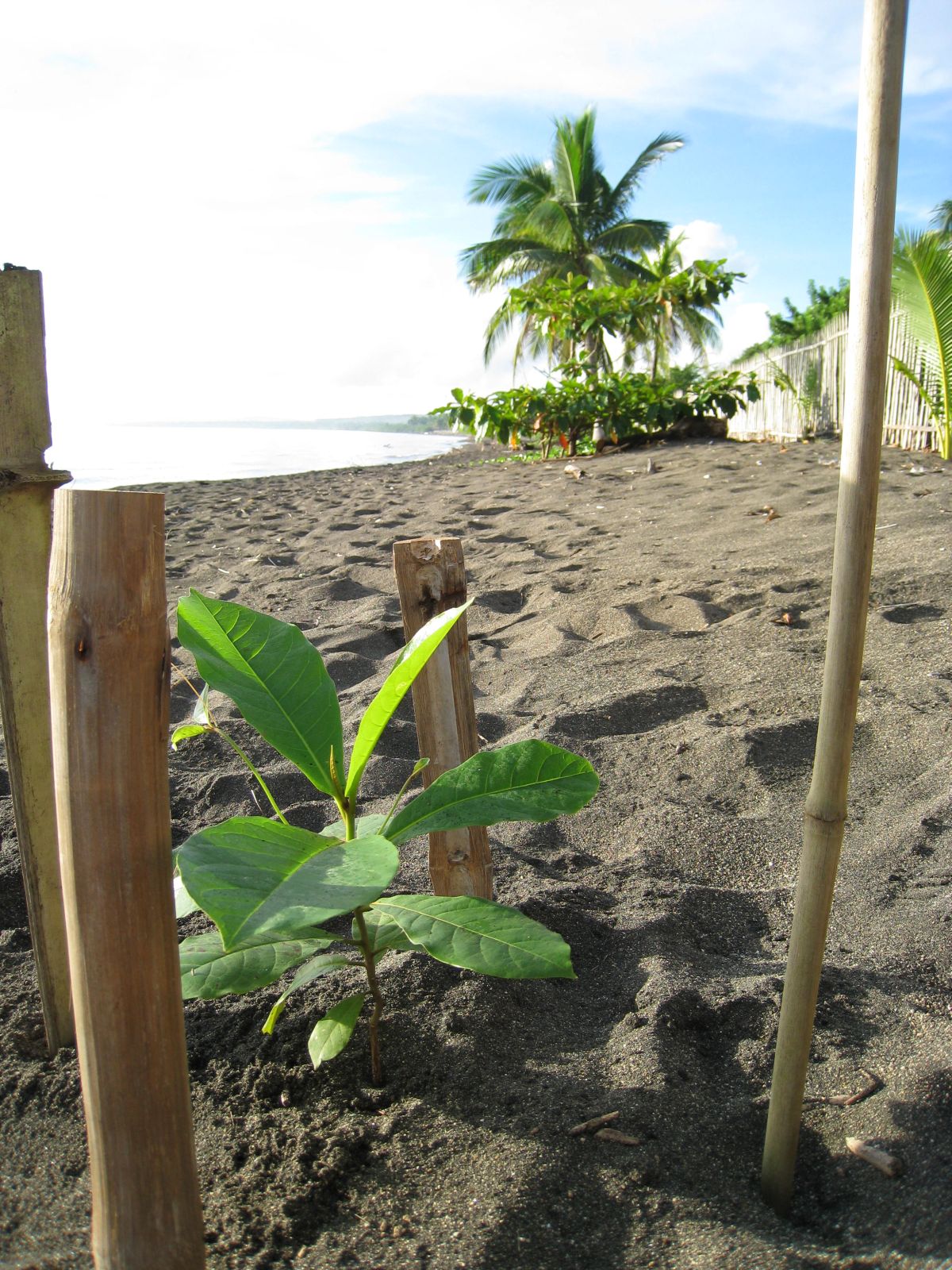 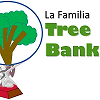 TAKE PICTURE
30 cm.
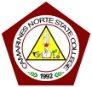 01/01/2018
August 2019
26
www.website.com
Camarines Norte State College
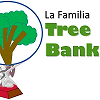 After capturing the plant, create Tree Name and select tree. Everything will be automatically inputted such as Type, Scientific Name, Location, Latitude, Longitude, and Date/Time Planted.
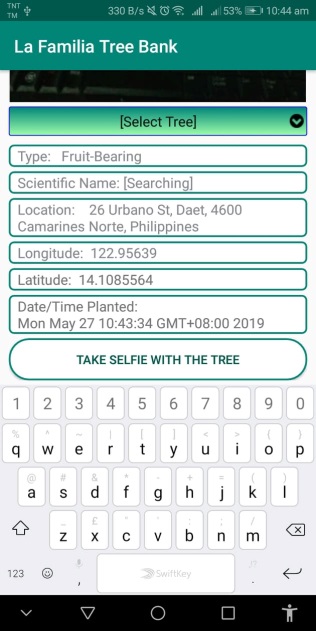 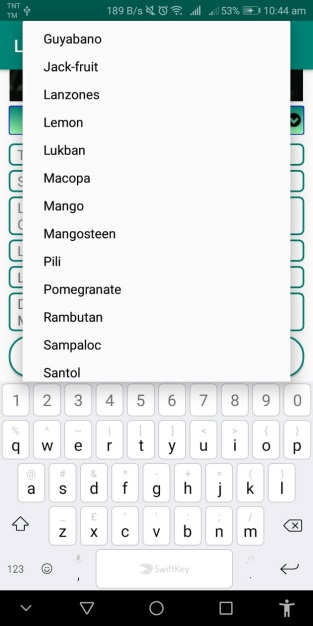 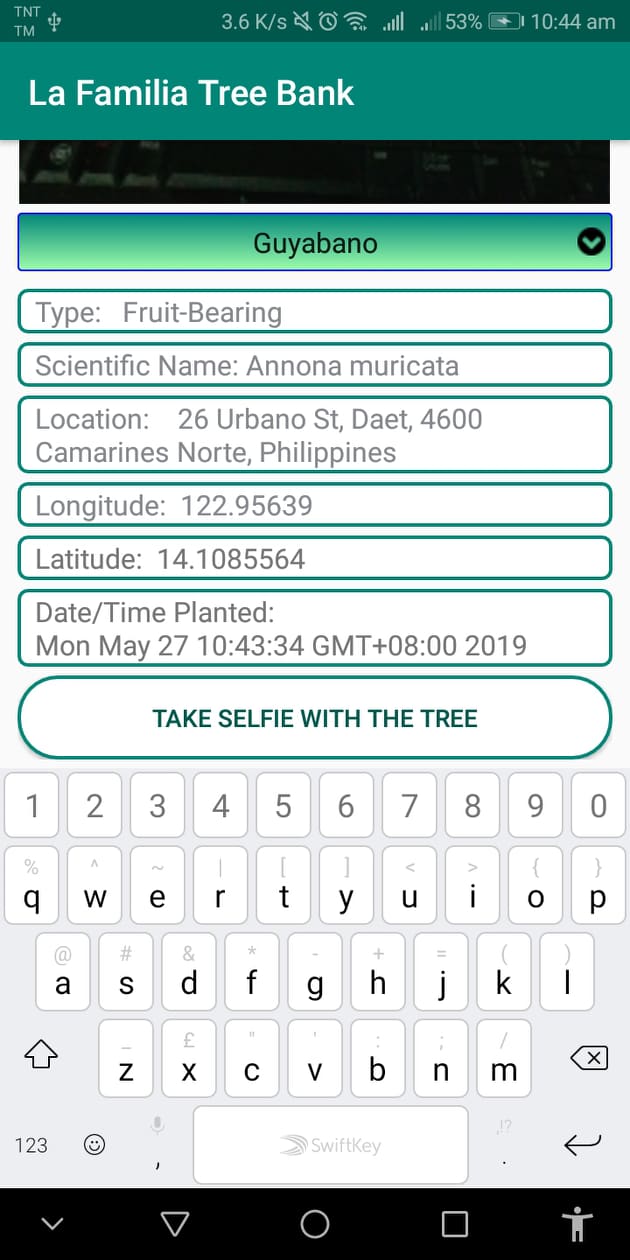 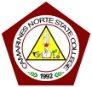 01/01/2018
August 2019
27
www.website.com
Camarines Norte State College
[Speaker Notes: *may include other types of trees such as shrubs, bamboos and mangrove trees. Search for the different type of trees.]
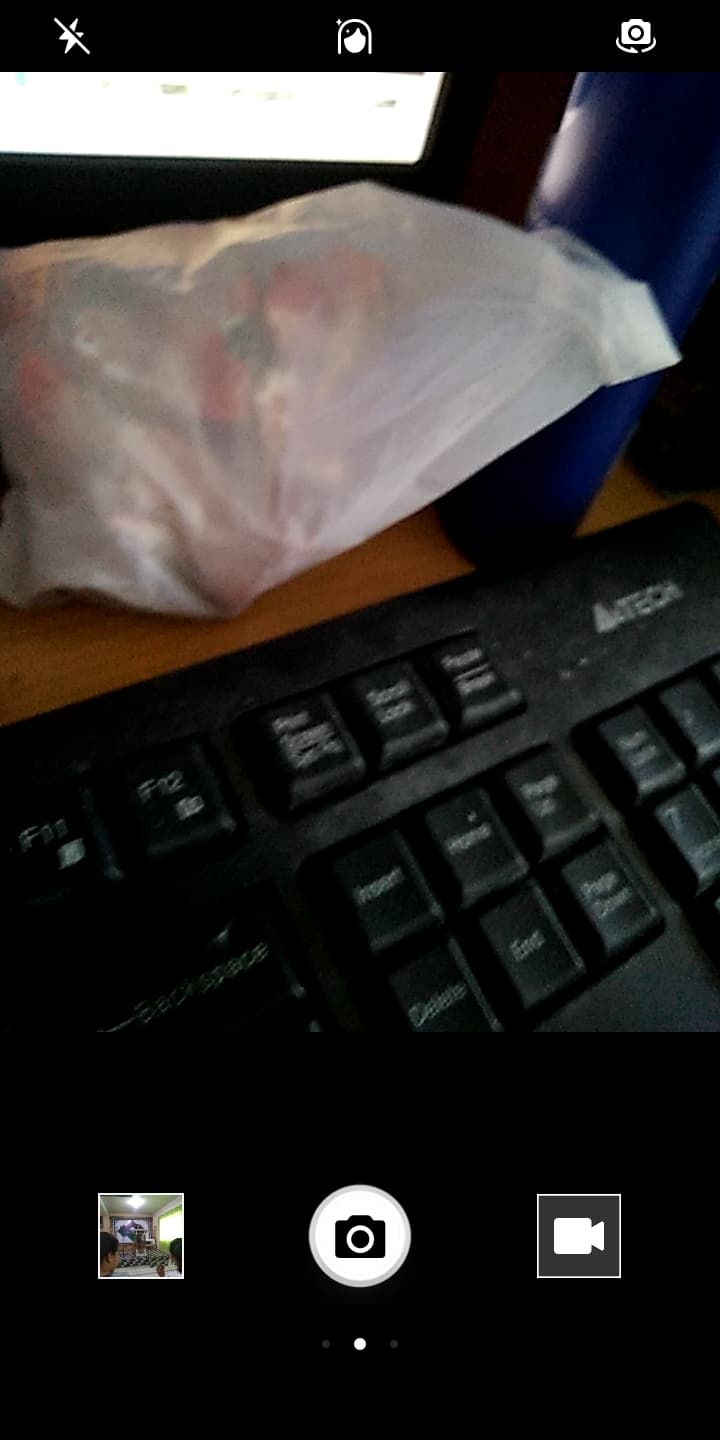 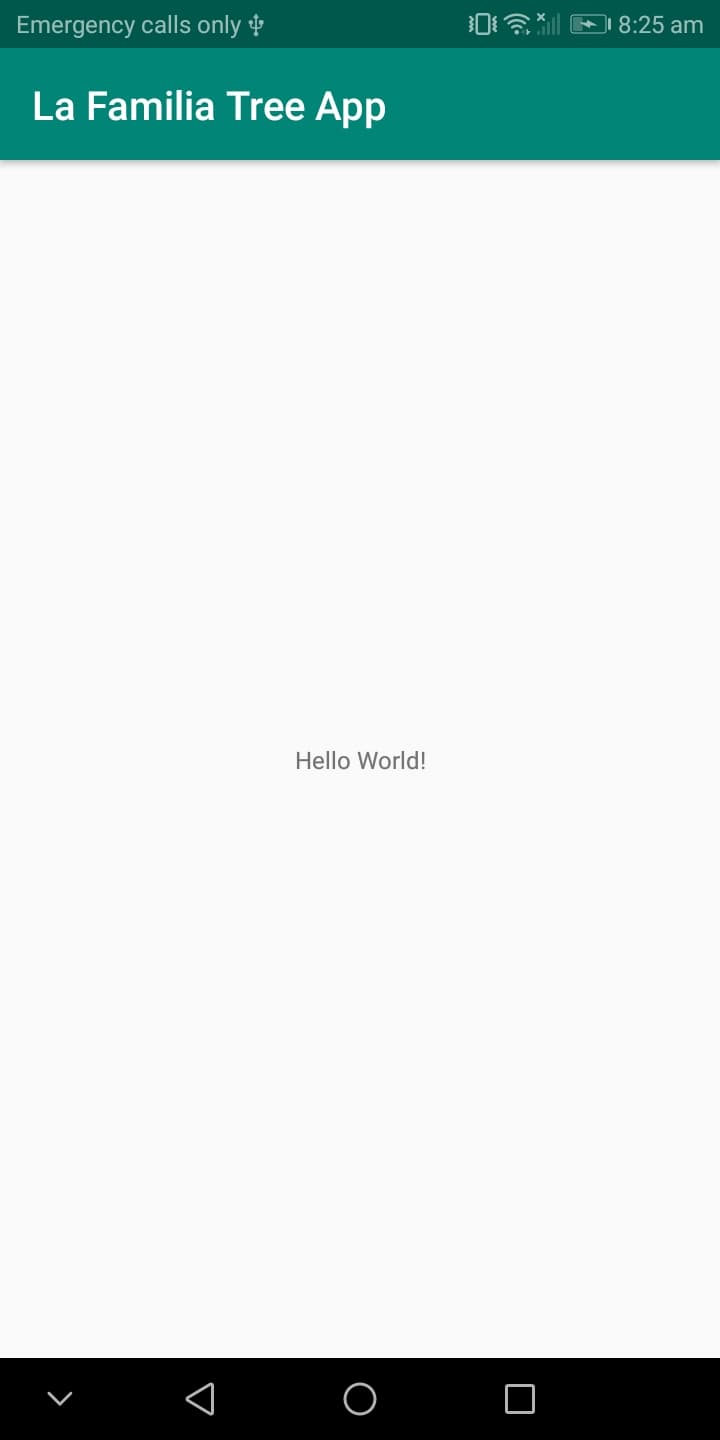 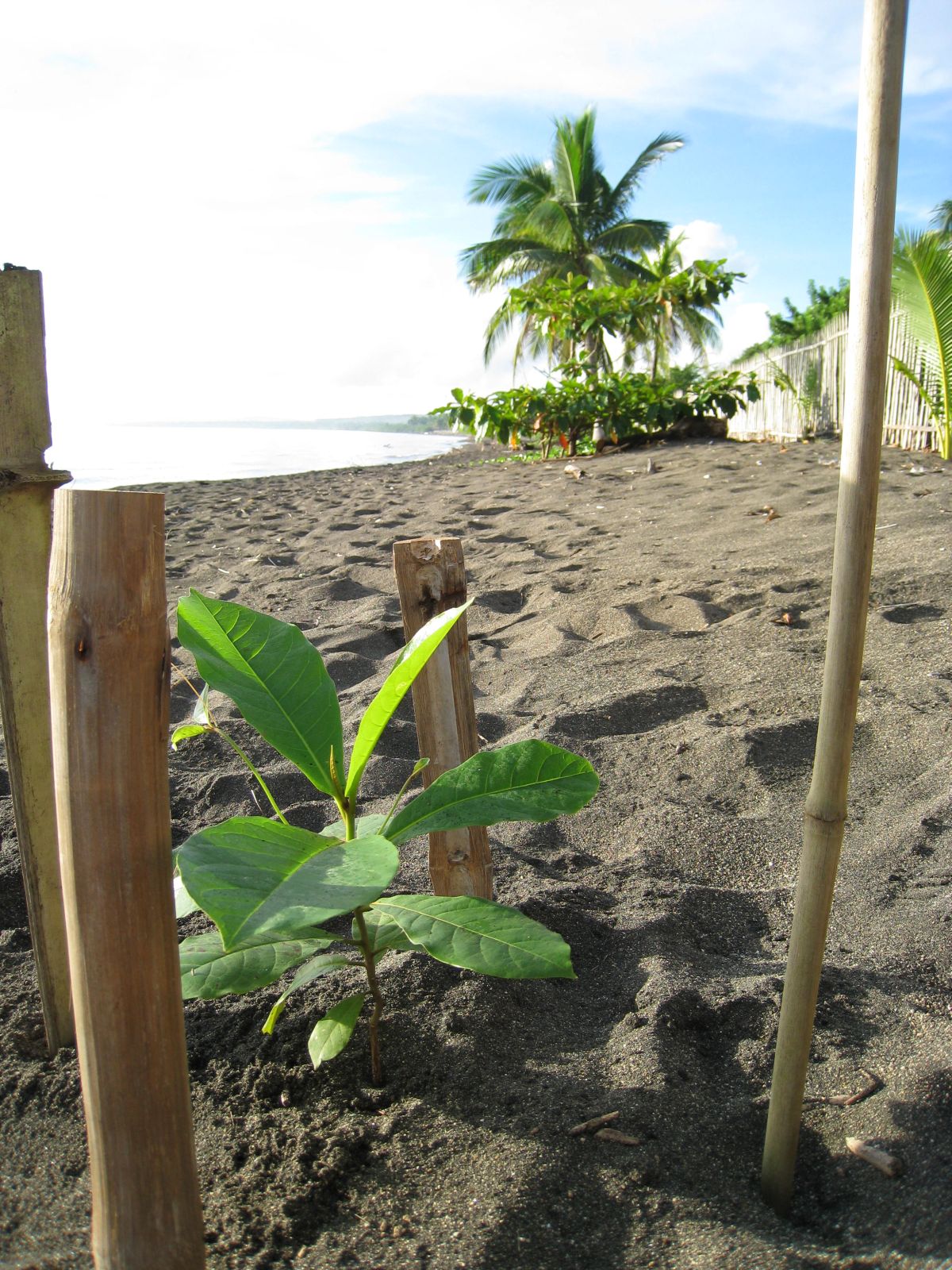 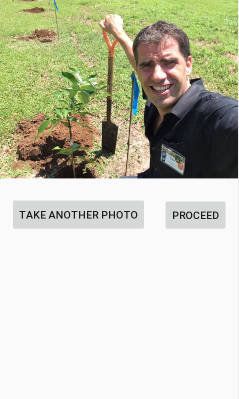 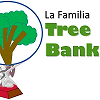 SELFIE
10
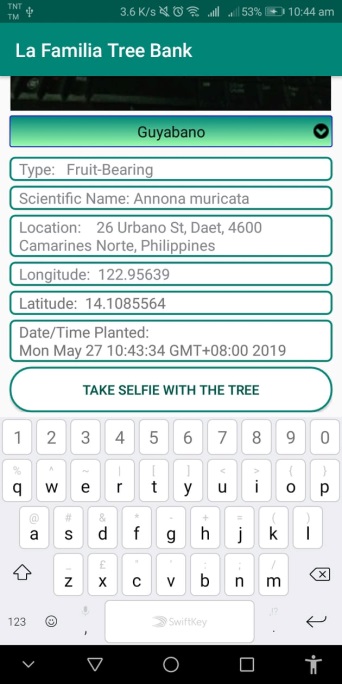 Tap down to see the button “Take Selfie with the Tree”.  And take your selfie with the tree.
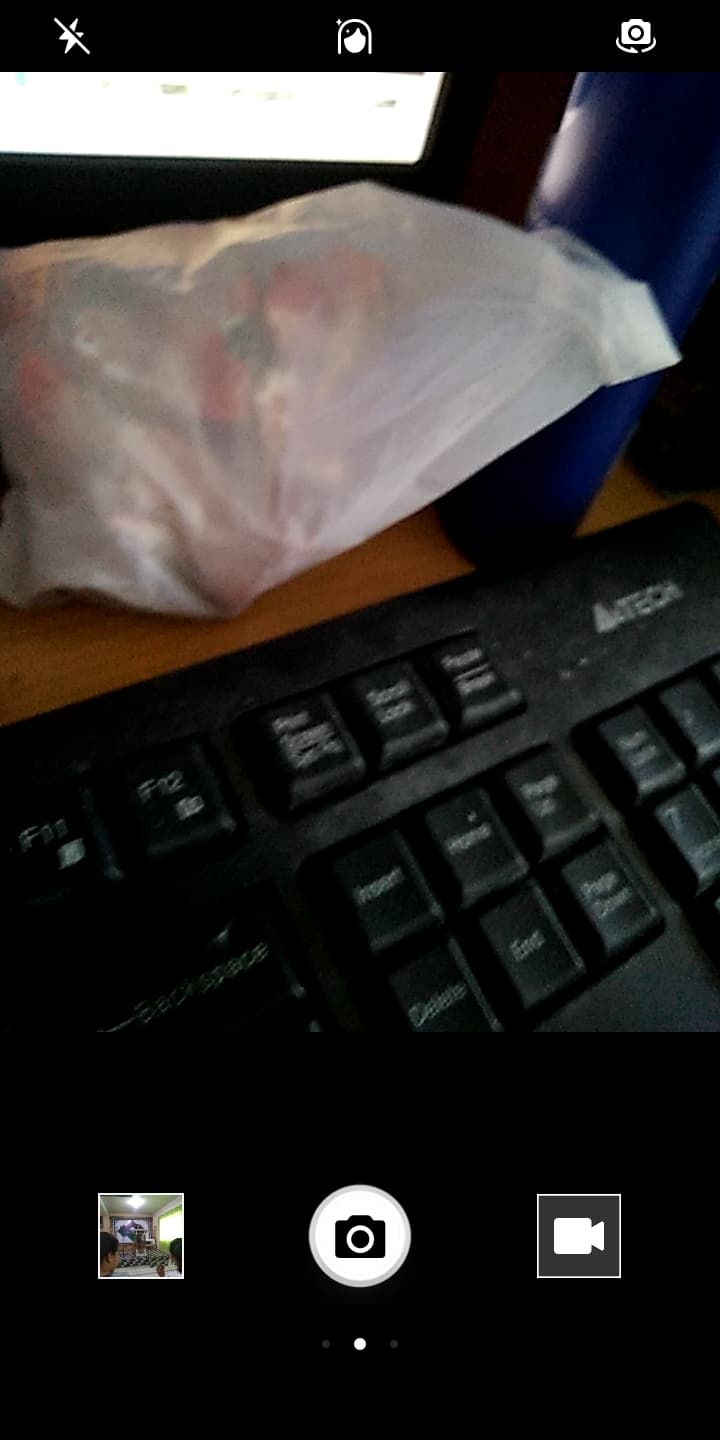 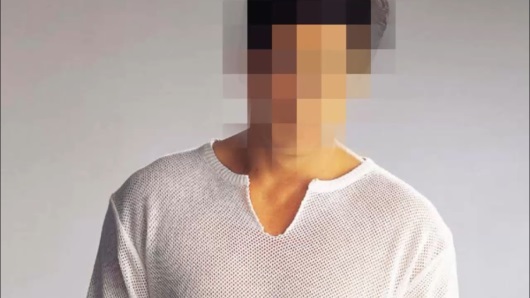 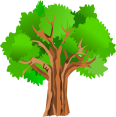 STEP
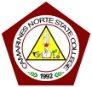 01/01/2018
August 2019
28
www.website.com
Camarines Norte State College
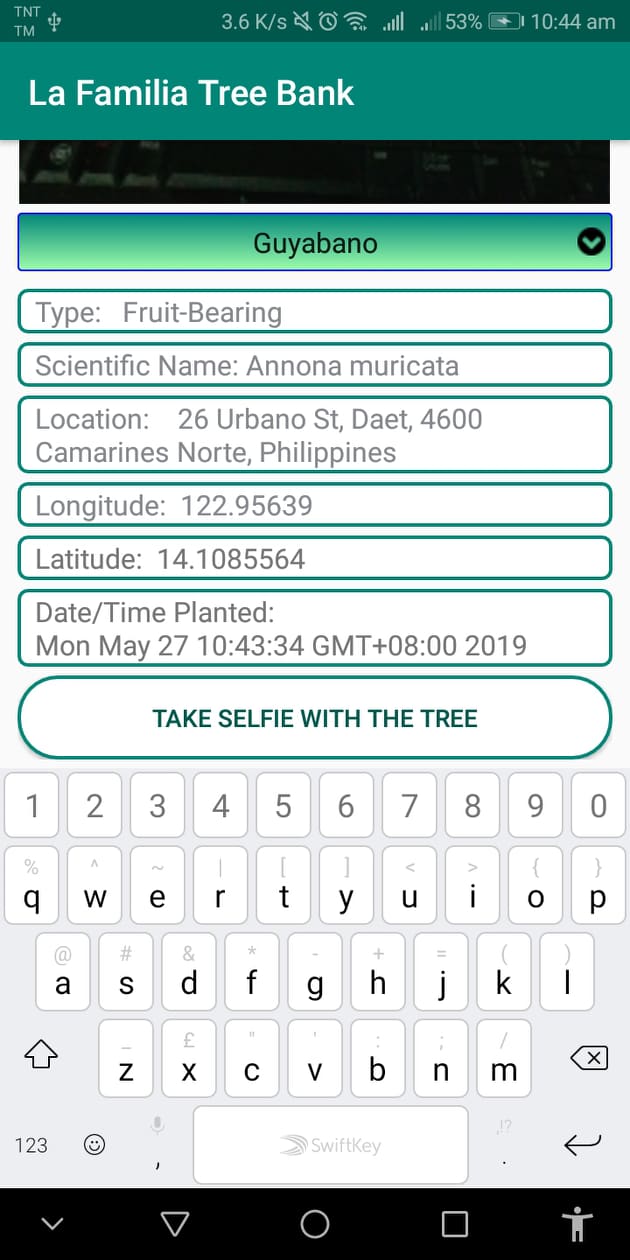 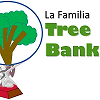 After selfie, click UPLOAD to finally document your tree and you’re done.
Wait for the confirmation and your done.

Please answer the Survey Question after the confirmation.
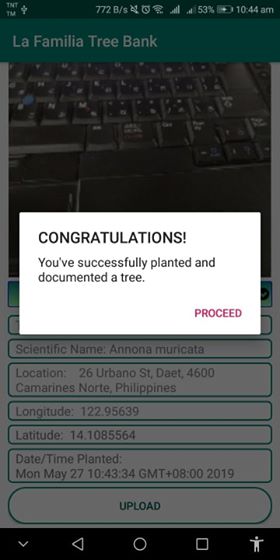 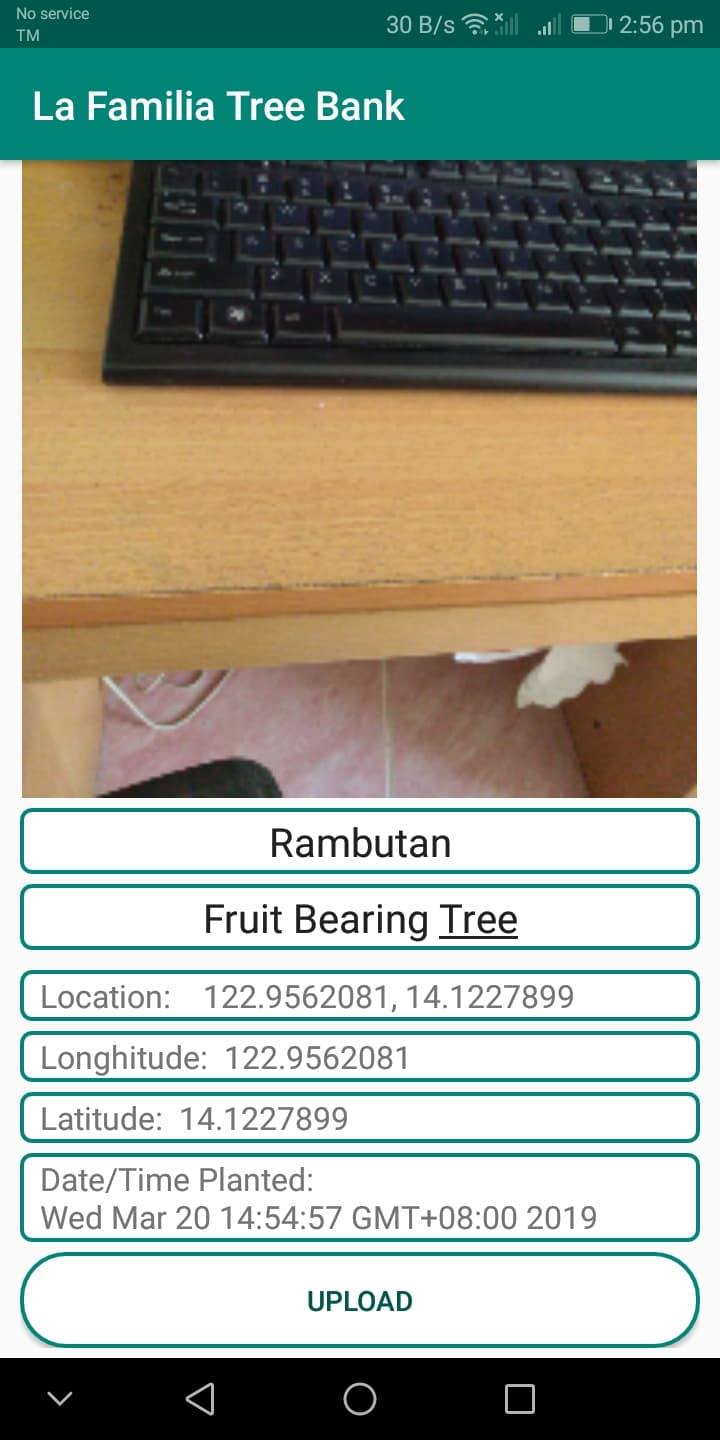 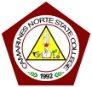 01/01/2018
August 2019
29
www.website.com
Camarines Norte State College
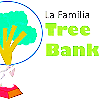 YOUR DONE!
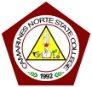 01/01/2018
01/01/2018
01/01/2018
August 2019
www.website.com
www.website.com
www.website.com
Camarines Norte State College
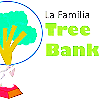 NOTESFOR MONITORING
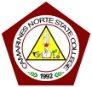 01/01/2018
01/01/2018
01/01/2018
August 2019
www.website.com
www.website.com
www.website.com
Camarines Norte State College
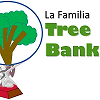 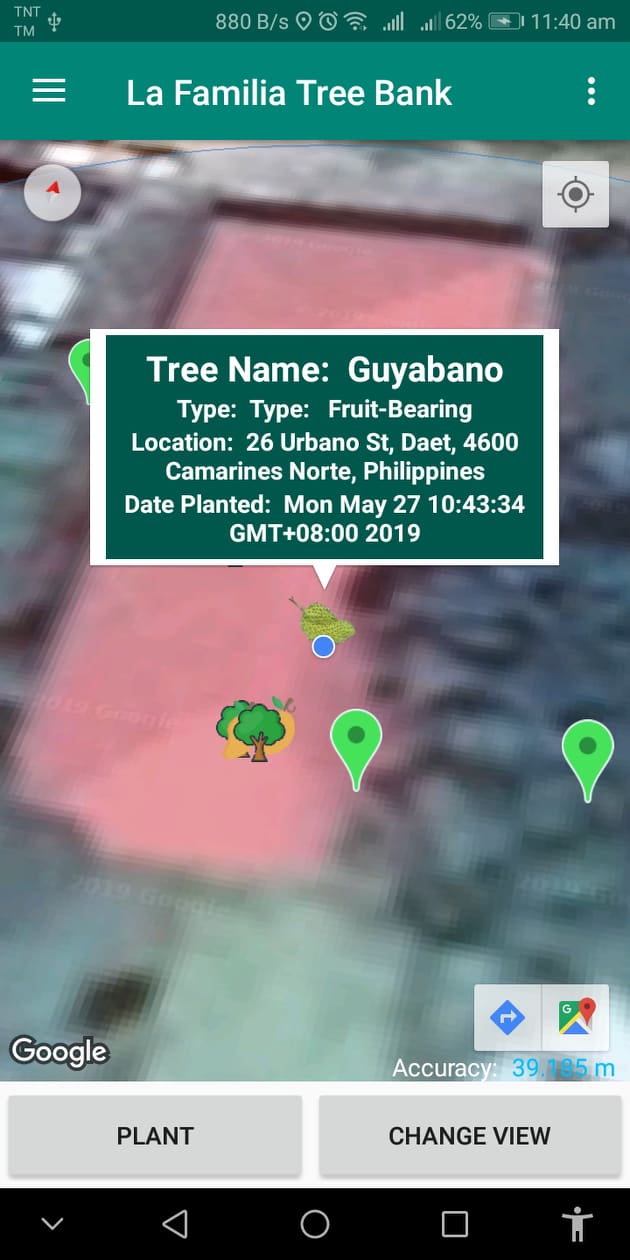 Your tree is saved to the database and you can view it in the map.  (For easy locating the your trees, just go the Menu> My Trees and another map will display just for only for your trees planted.)

Just tap the coordinates/tree icon of the tree. Then, Basic Information will appear in a box.
*the tree may have its nickname.
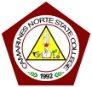 01/01/2018
August 2019
30
www.website.com
Camarines Norte State College
[Speaker Notes: The planter shall be required to put a nickname on every tree he/she planted.]
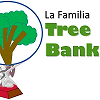 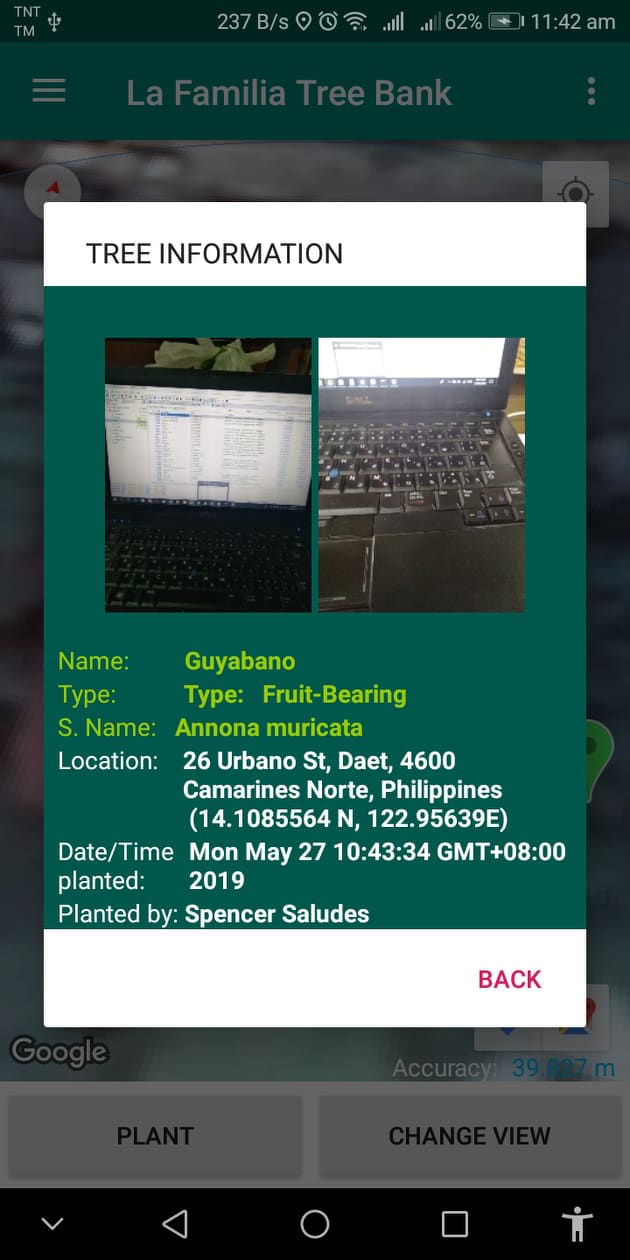 To view the Photo, just tap the Information Box.
It will display the documented file, selfie and the full information of the tree.
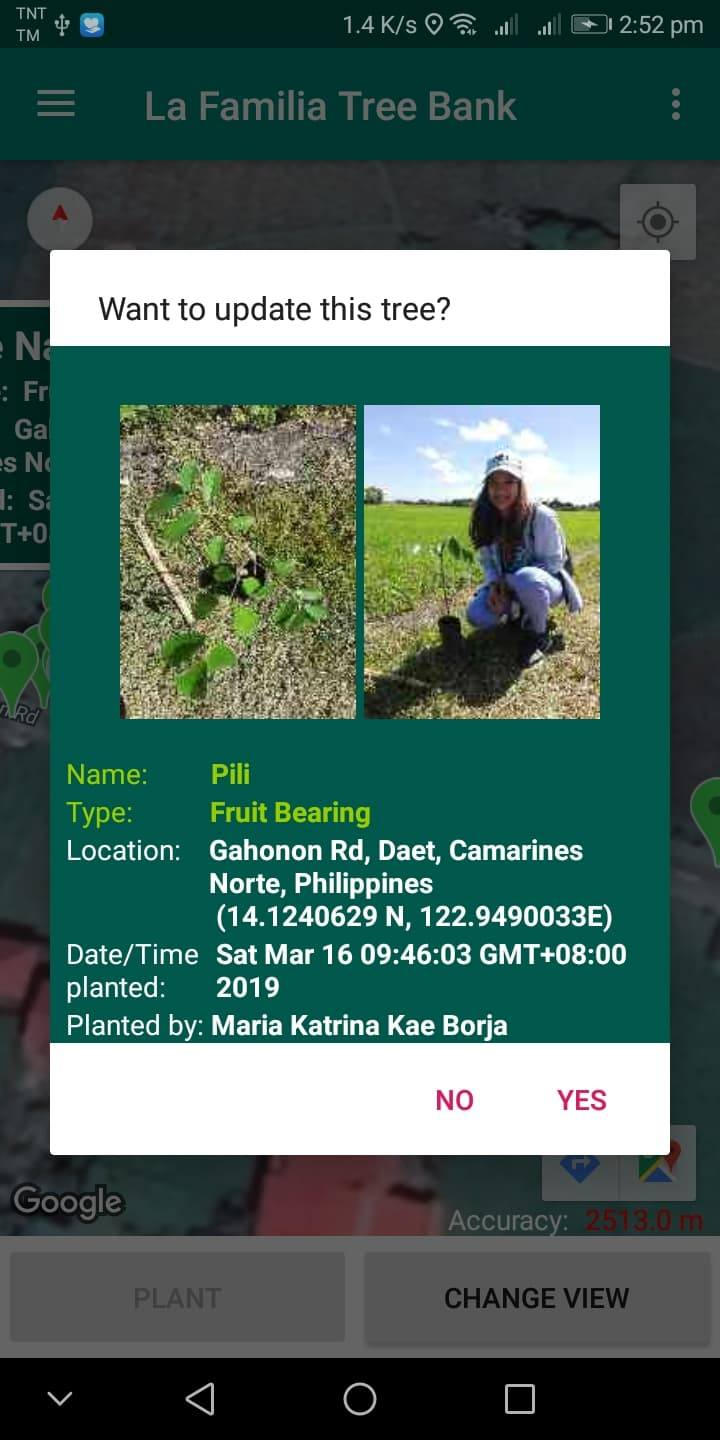 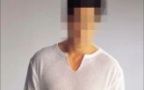 *include occupation of the planter. Student/s should include course, year level. 

Planter profile must be updatable.
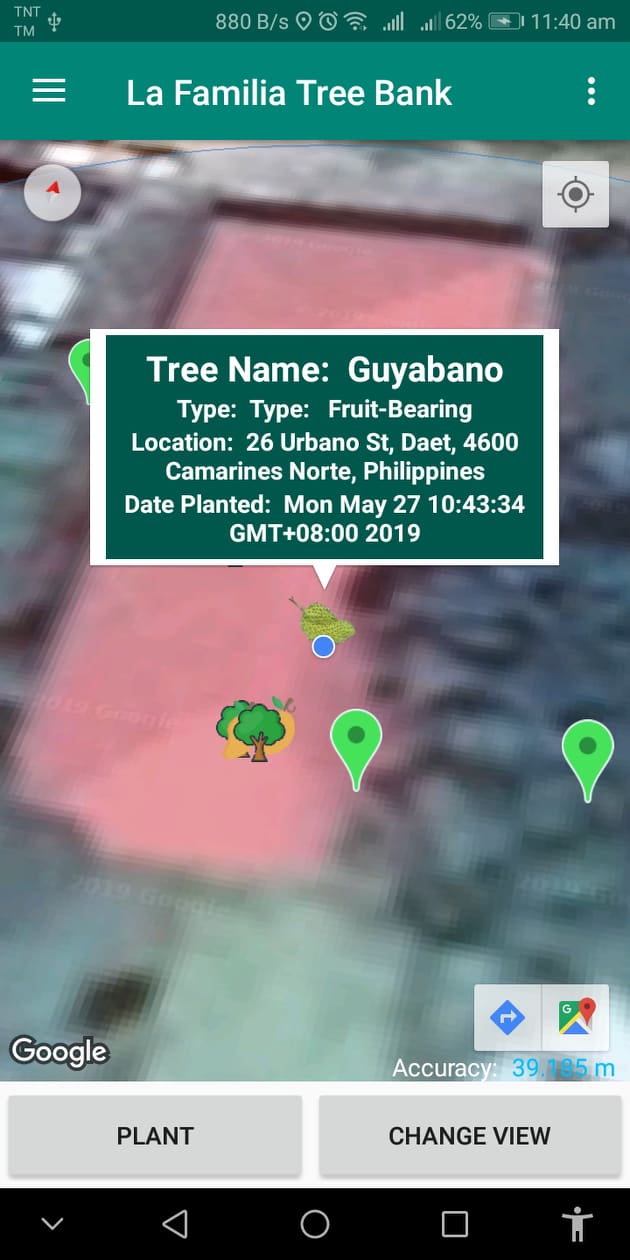 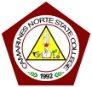 01/01/2018
August 2019
31
www.website.com
Camarines Norte State College
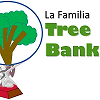 MONITOR/ NOTIFICATION
After 2 months or earlier, the tree-saver will received a SMS Notification to visit his/her tree and have an update what happened to the tree. Message reminders includes coordinates and location of the tree.

To update the tree, go to Menu -> My Trees
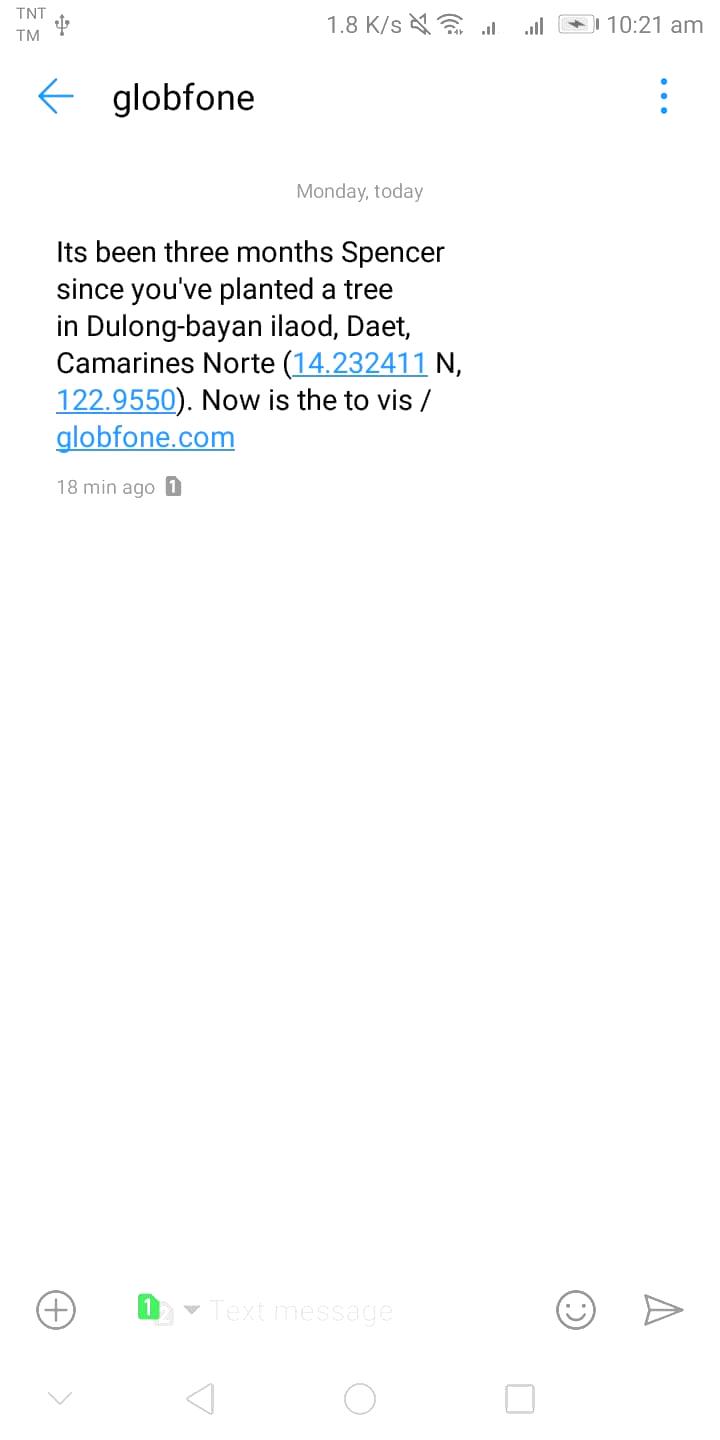 LF Tree Bank
Its been three months Juan Dela Cruz since you’ve planted your Mango Tree in Dulong-Bayan Ilaod, Daet, Camarines Norte (14.232411 N, 122.9550 E). Now is the time to visit and have some update. Please do some checks and maintenance to your tree. Don’t forget to document it using our app. Thank you!
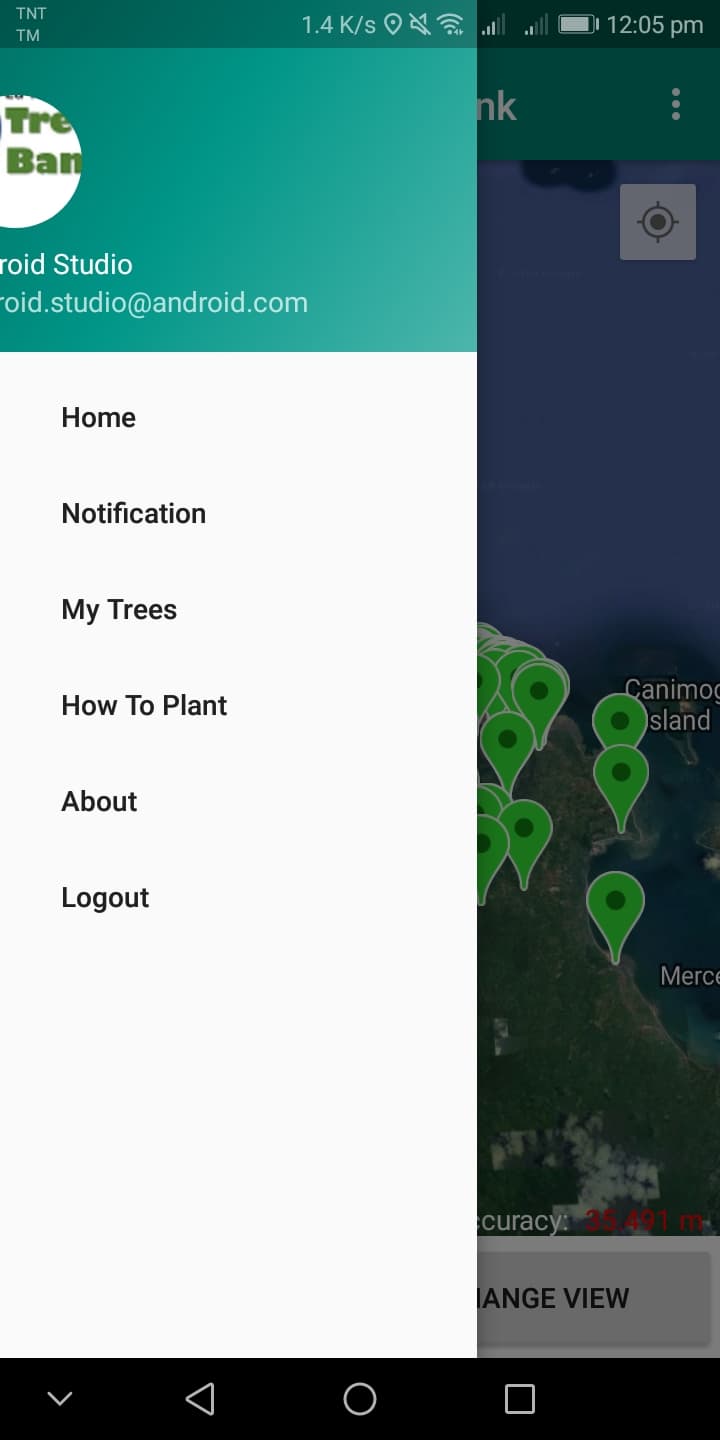 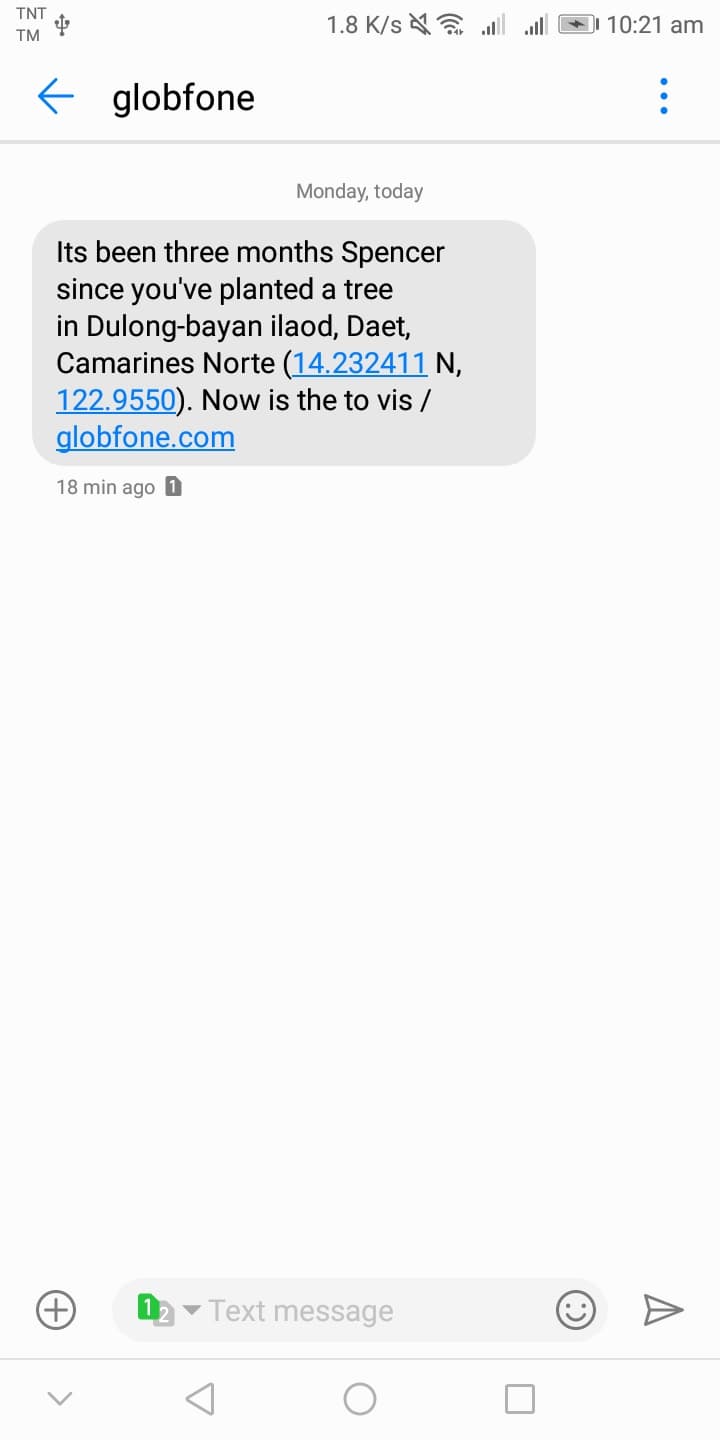 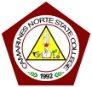 01/01/2018
August 2019
32
www.website.com
Camarines Norte State College
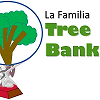 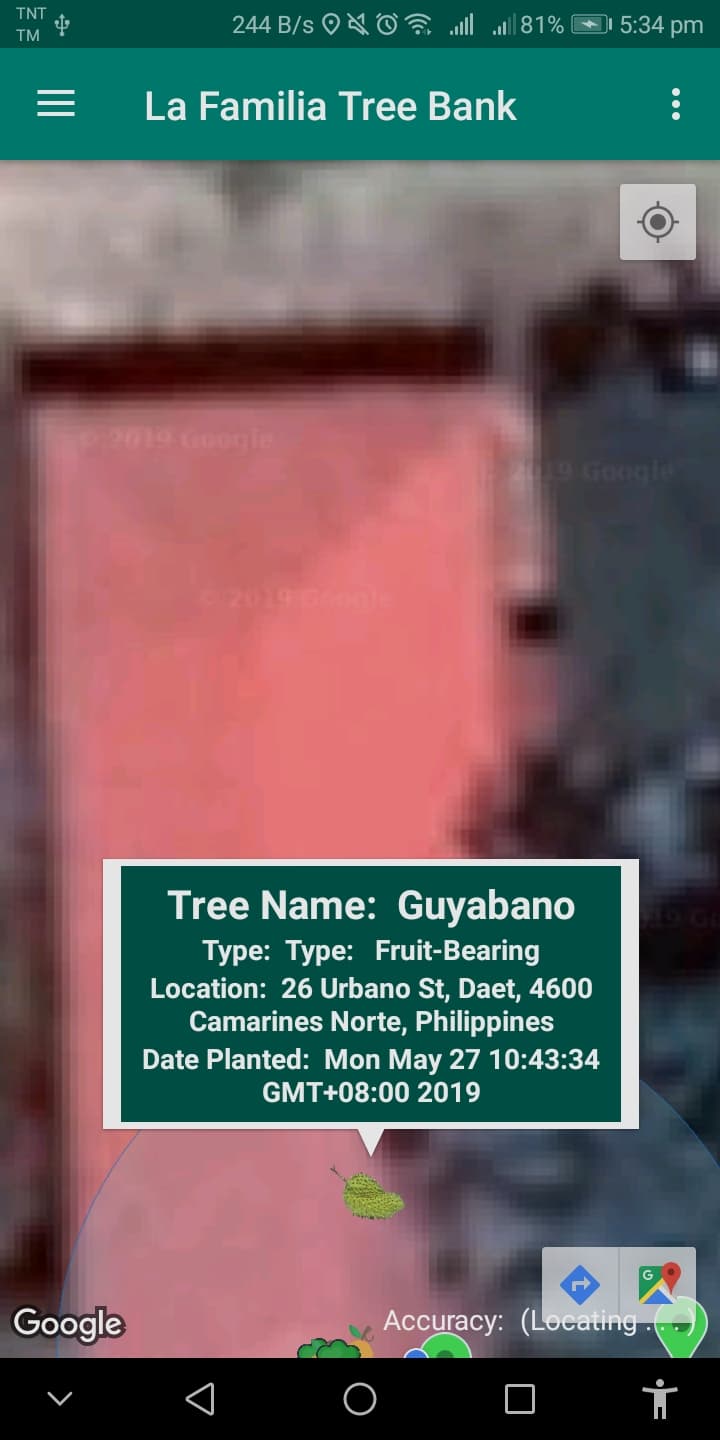 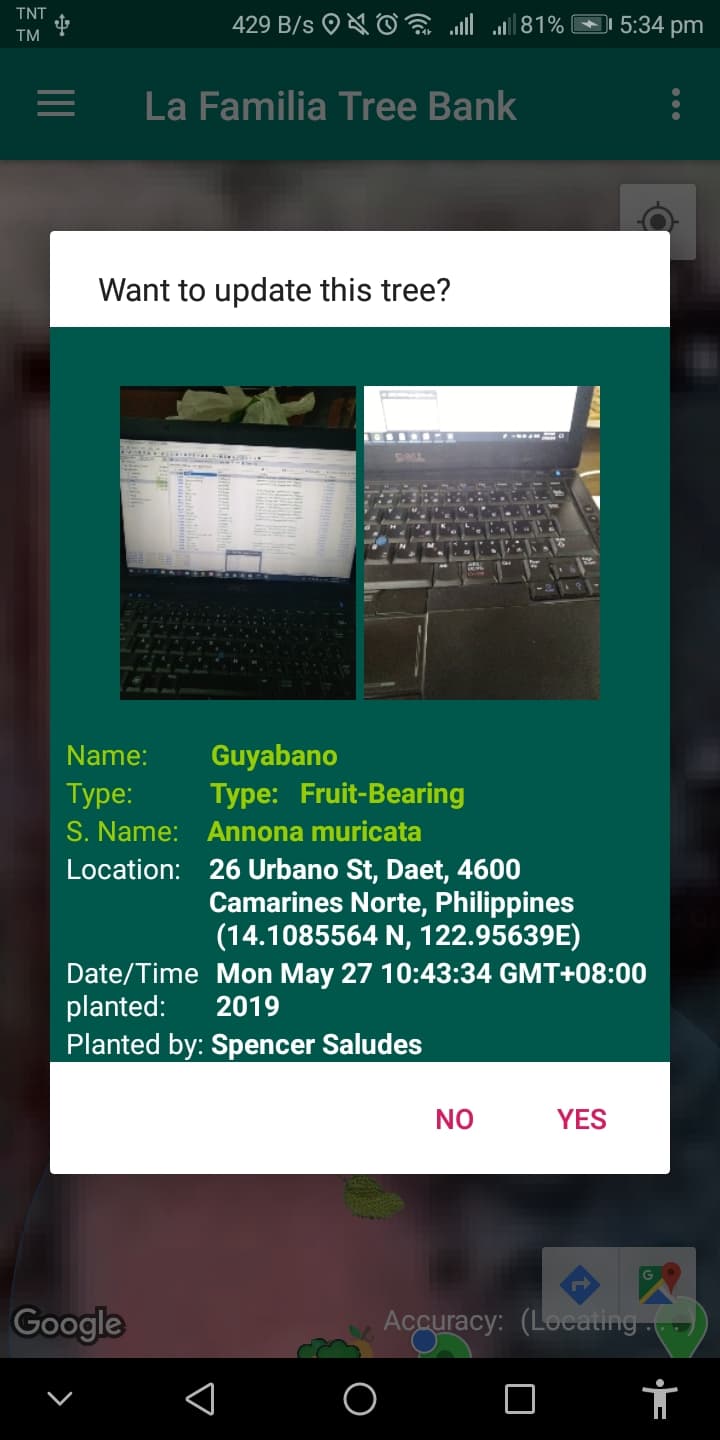 My Trees will show only the trees you planted and you can find here the tree that needs an update .

>> Tap the marker and you can see the Tree Information.

>> Tap yes to start updating your tree .
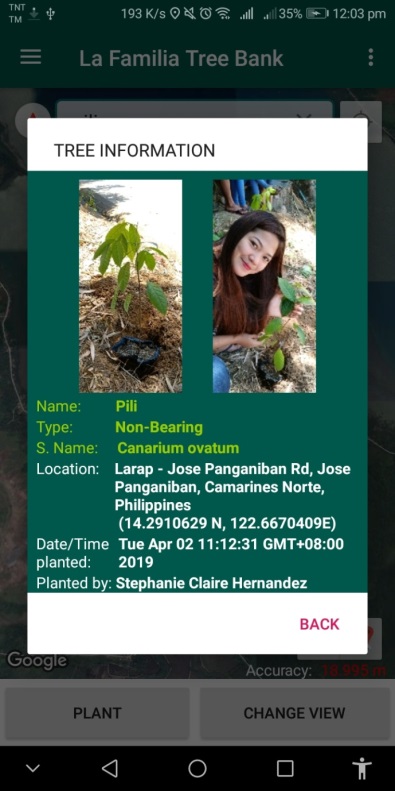 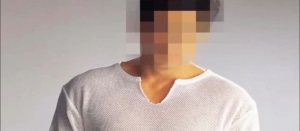 Note that you can’t proceed when your current location is different with the tree location.
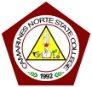 01/01/2018
August 2019
33
www.website.com
Camarines Norte State College
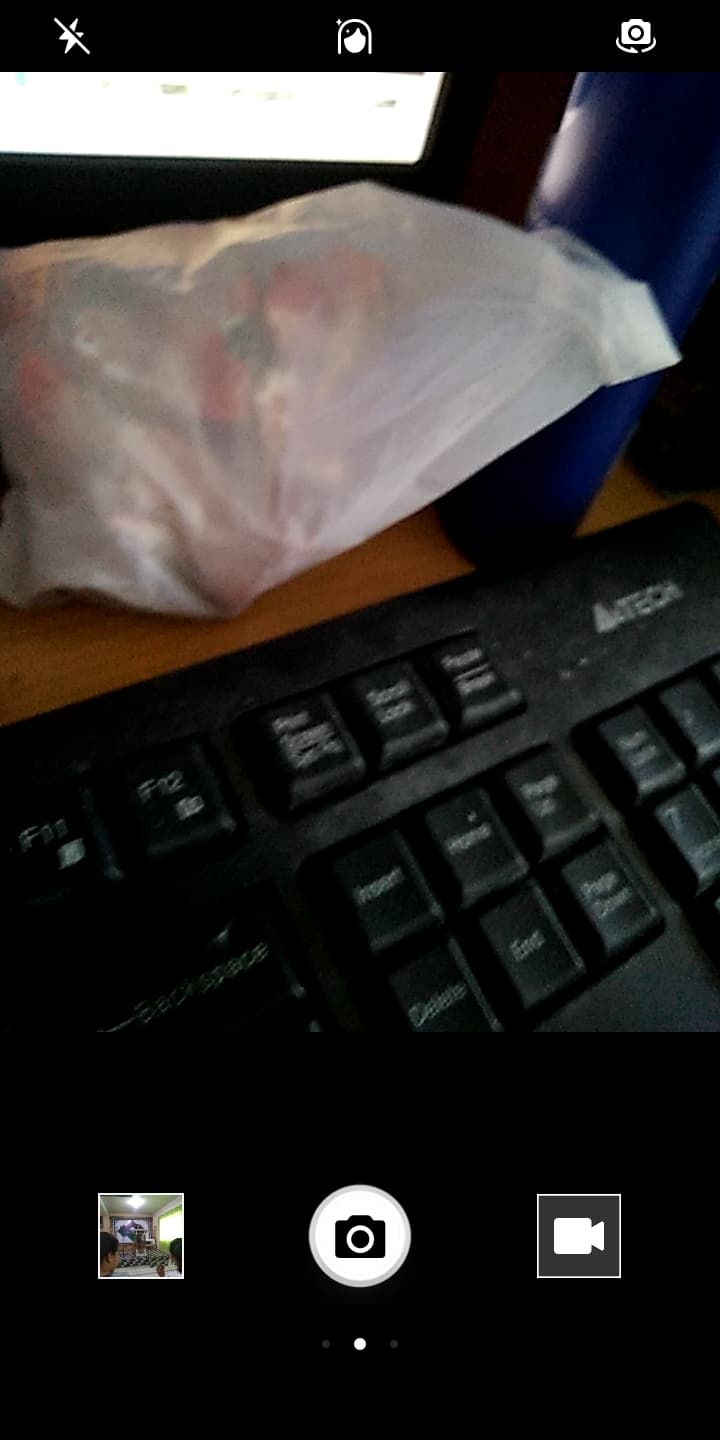 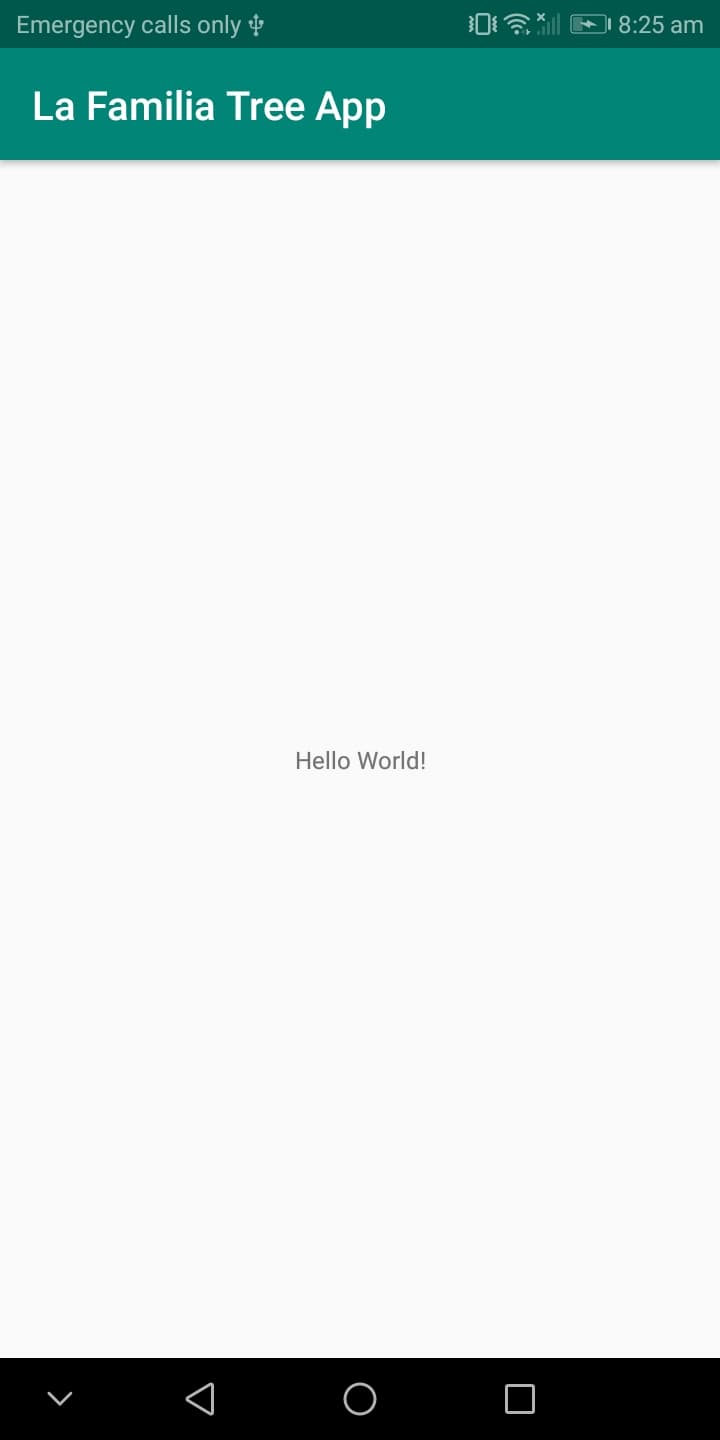 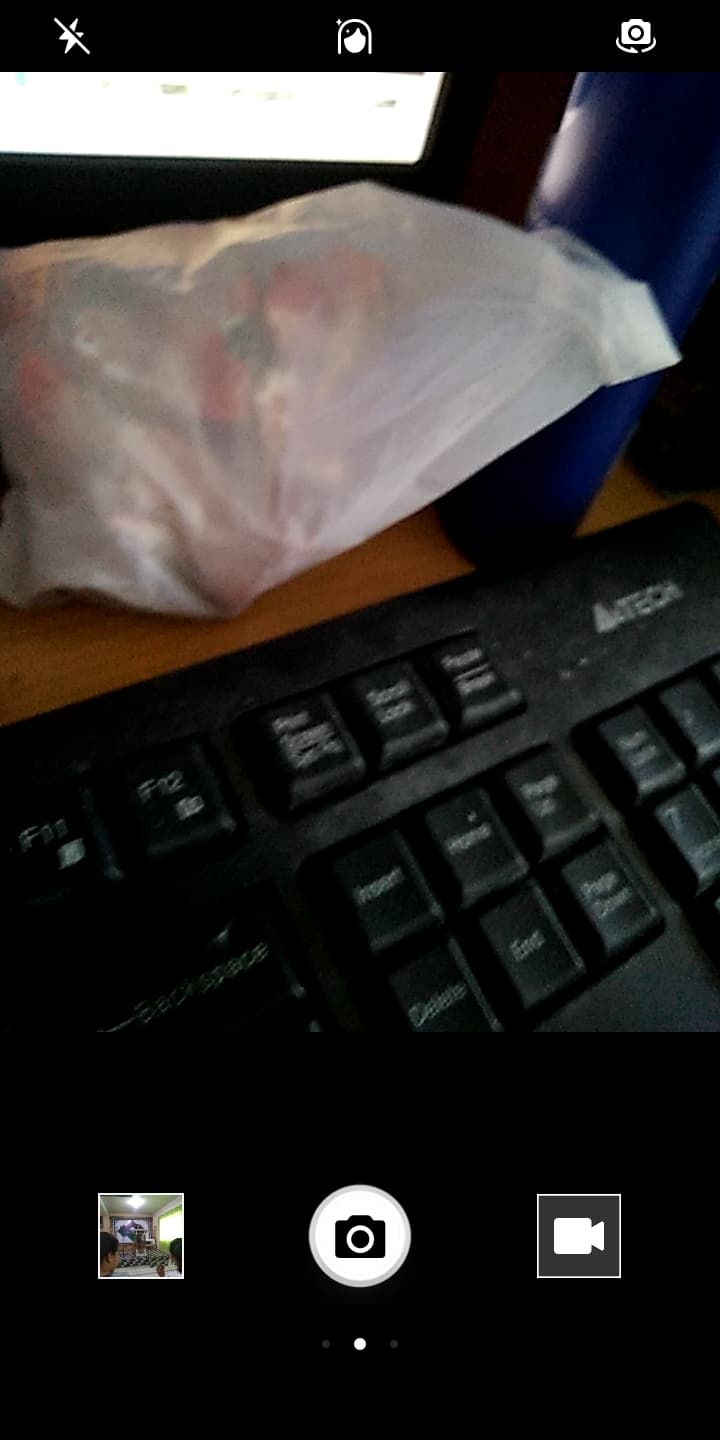 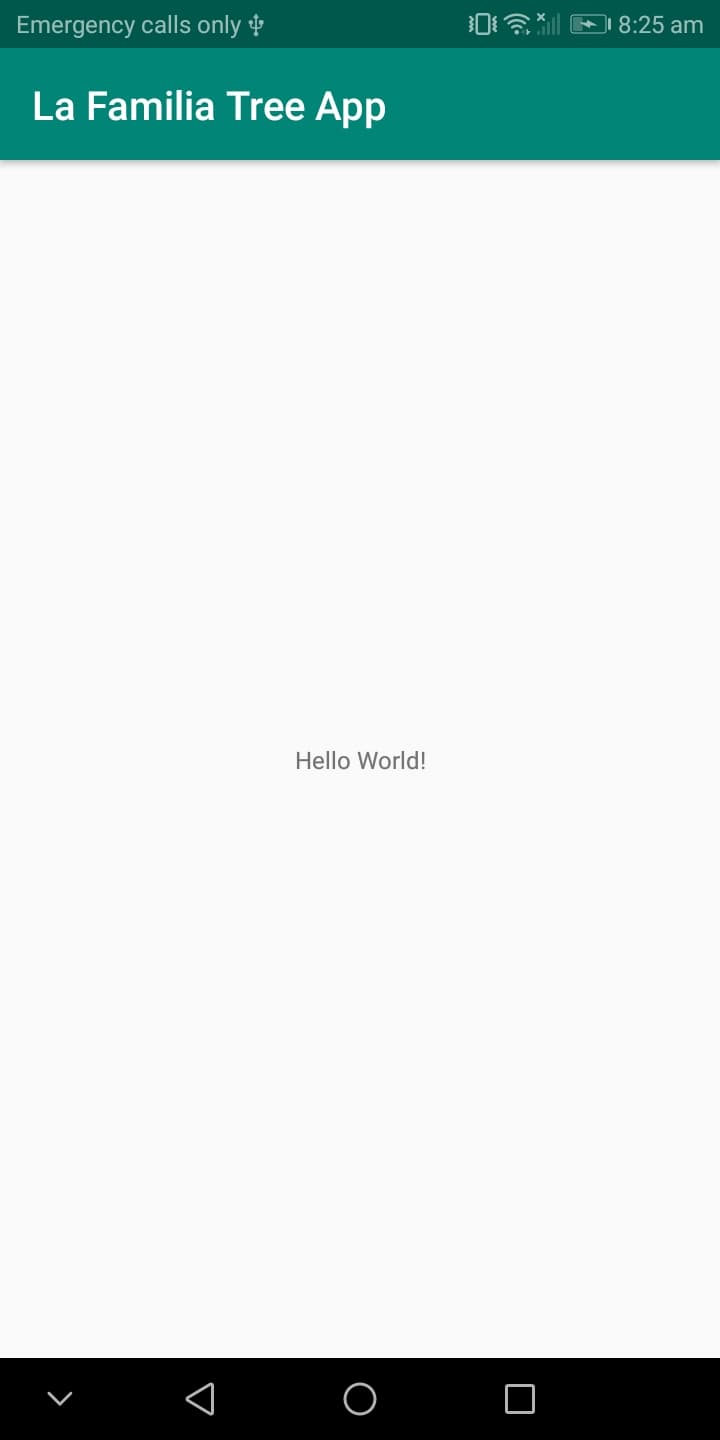 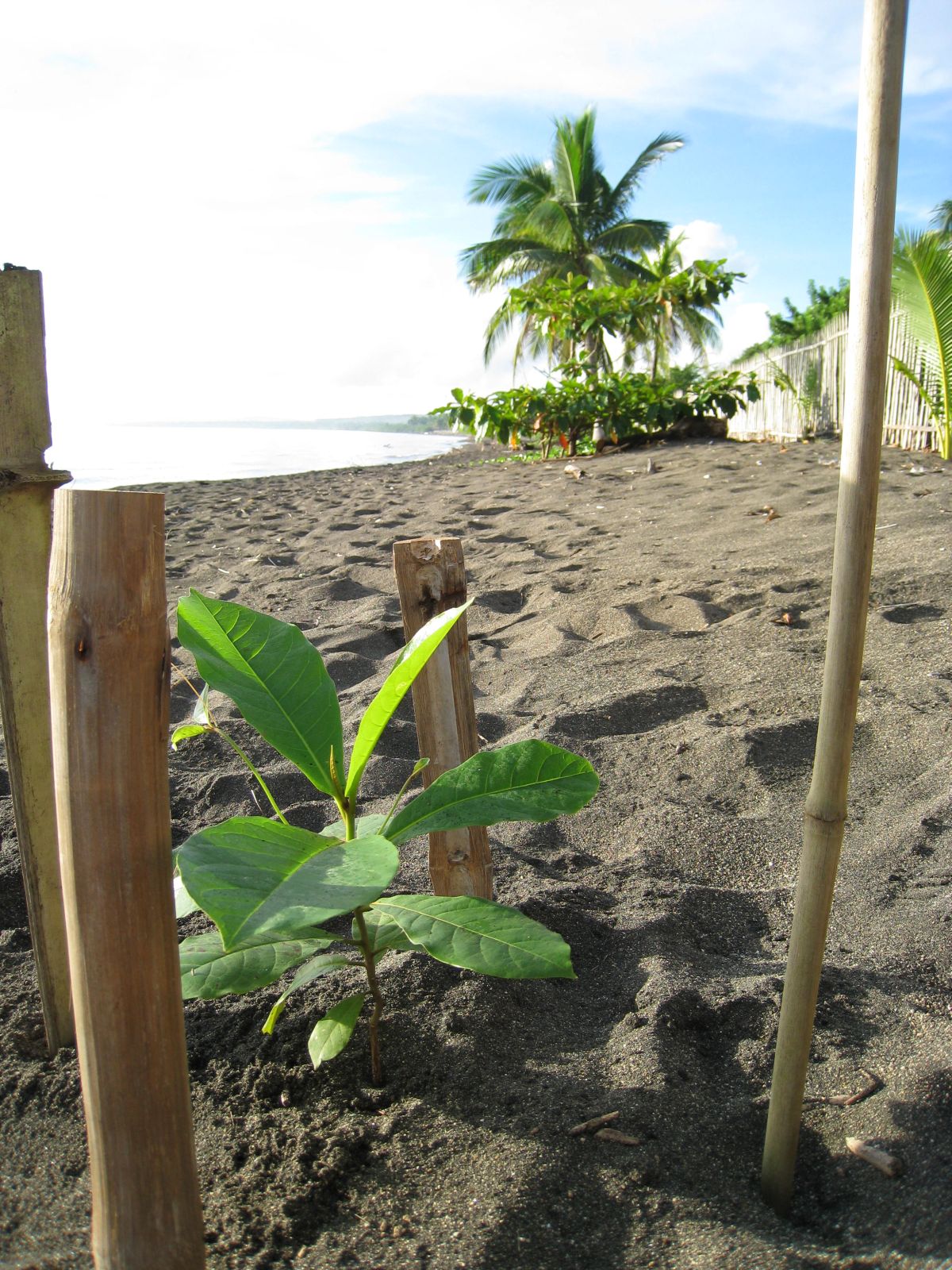 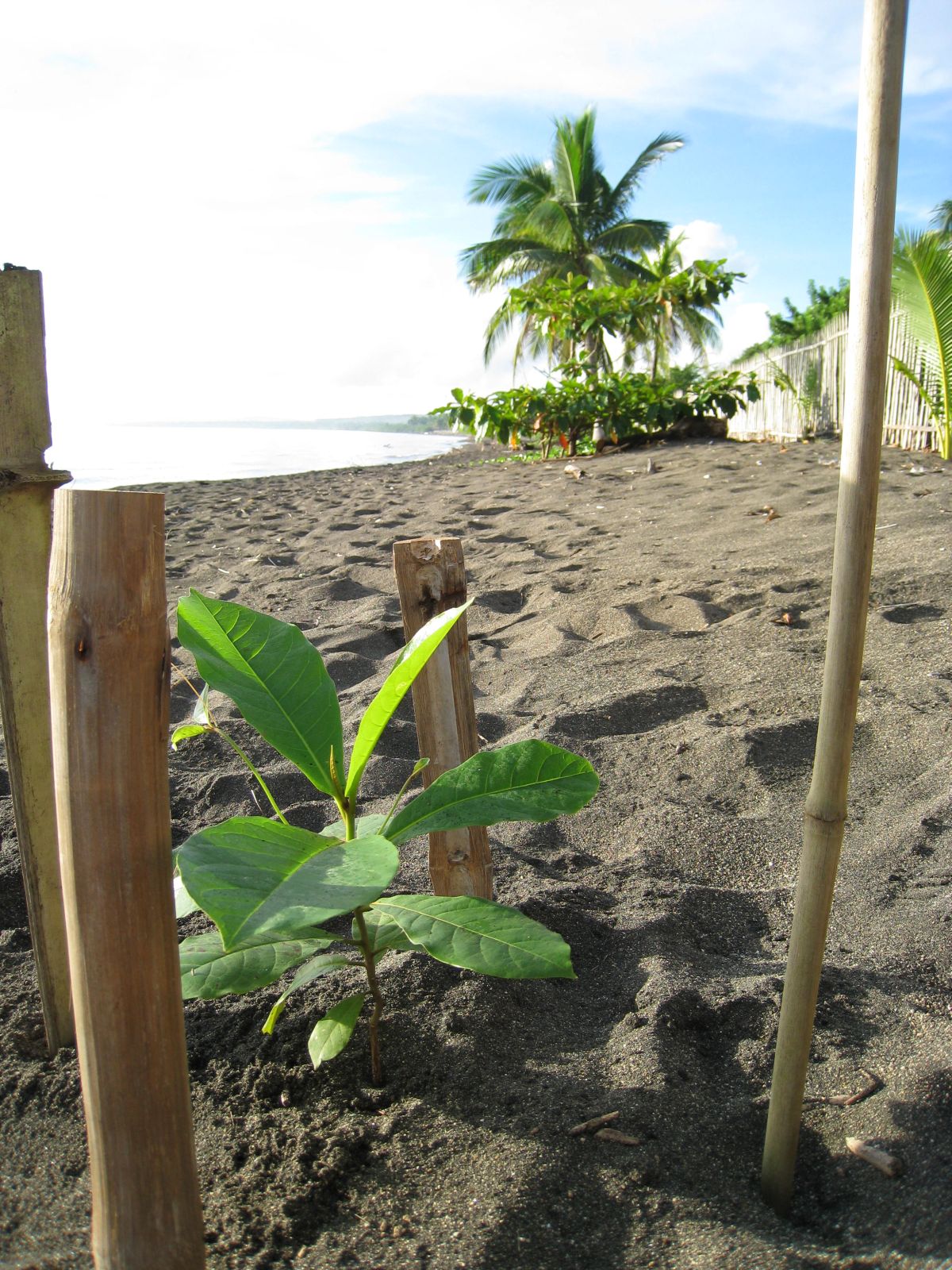 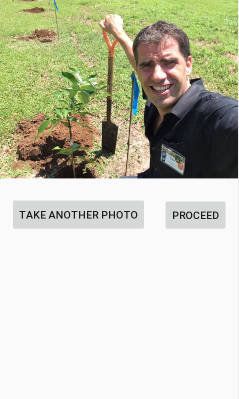 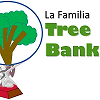 If the location accuracy is right, the camera will appear to update the picture of the tree.  Please capture only the tree while the selfie will follow.
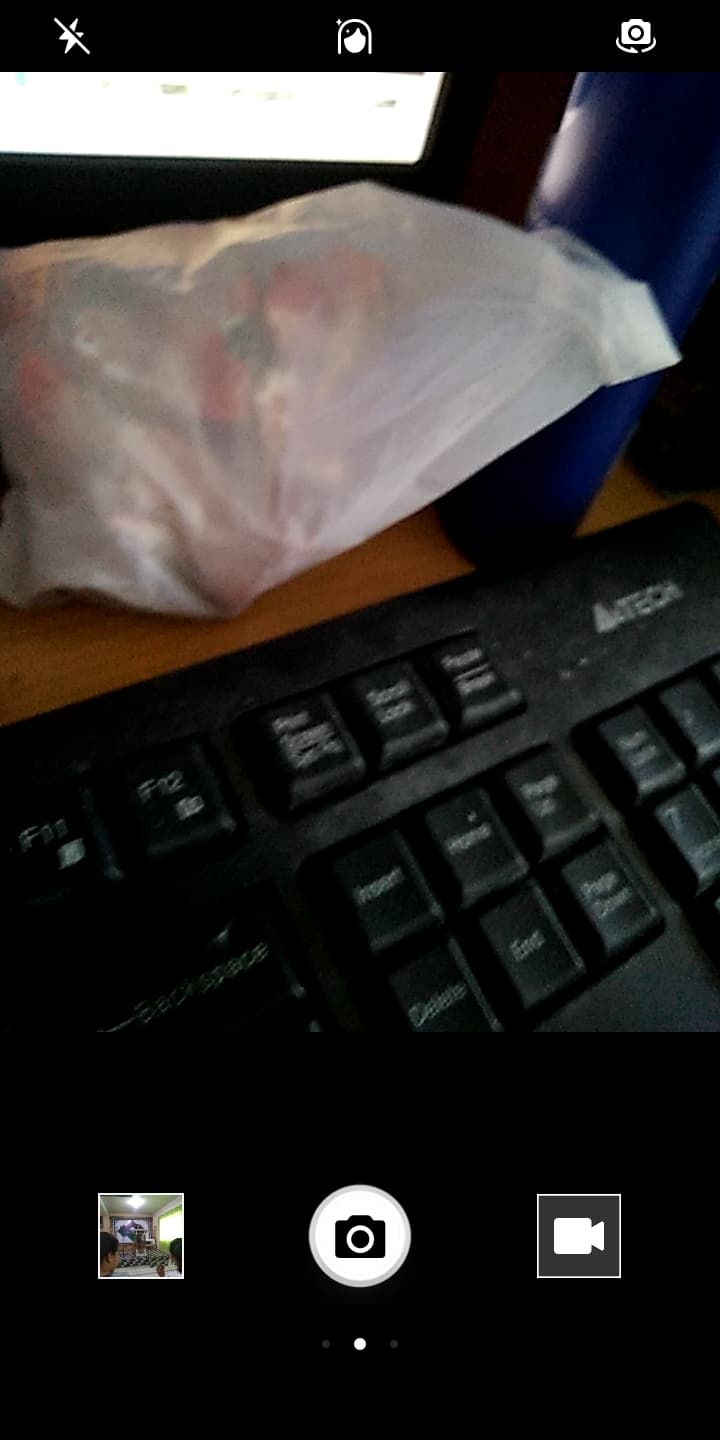 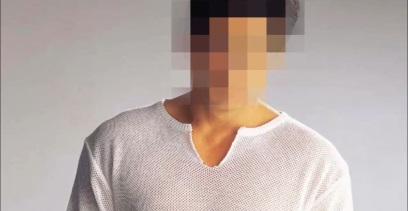 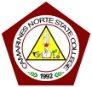 01/01/2018
August 2019
34
www.website.com
Camarines Norte State College
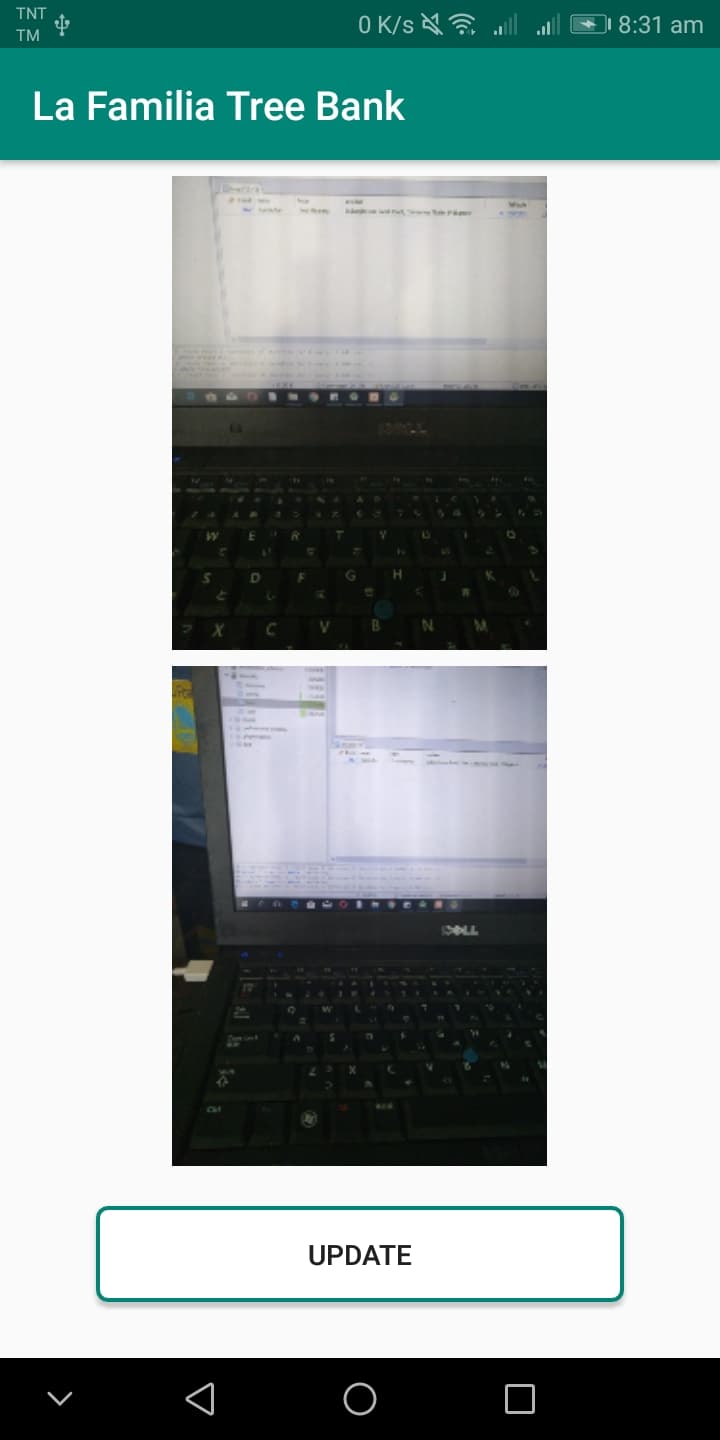 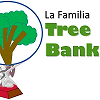 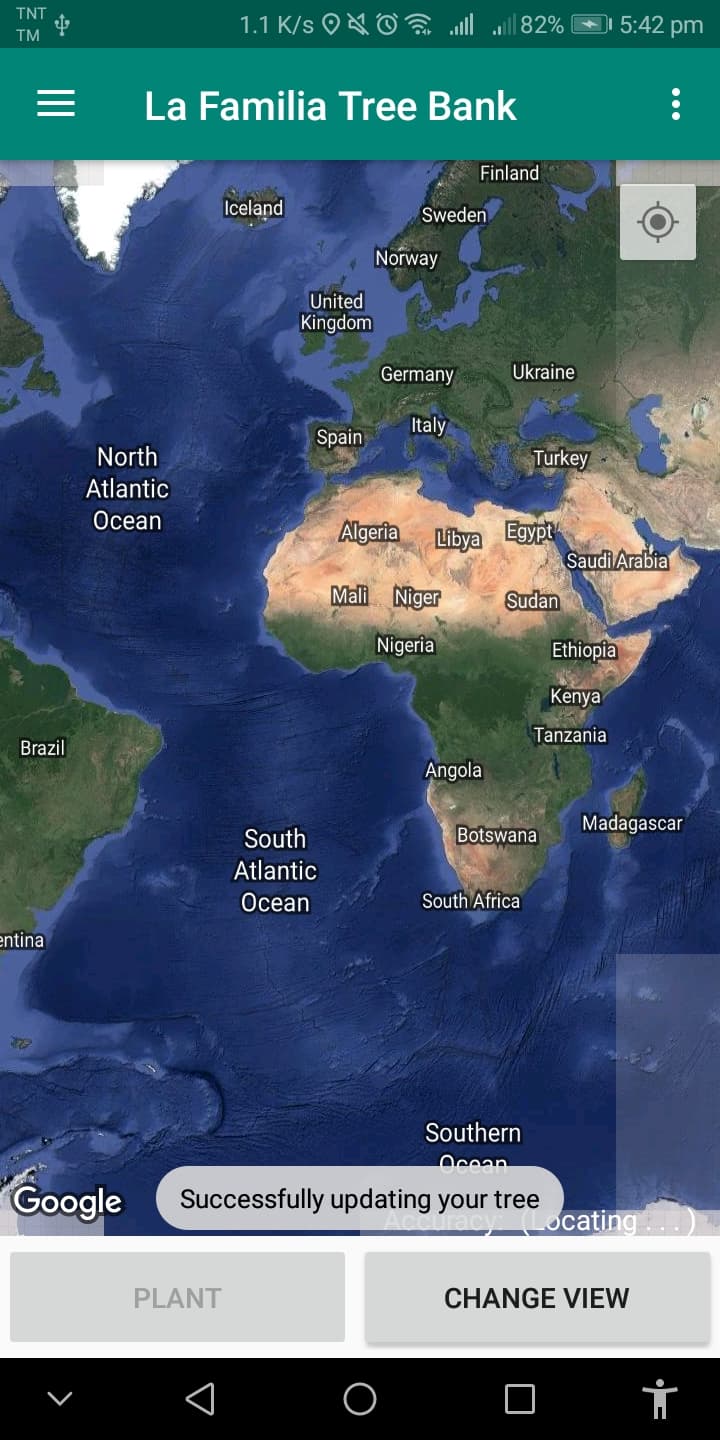 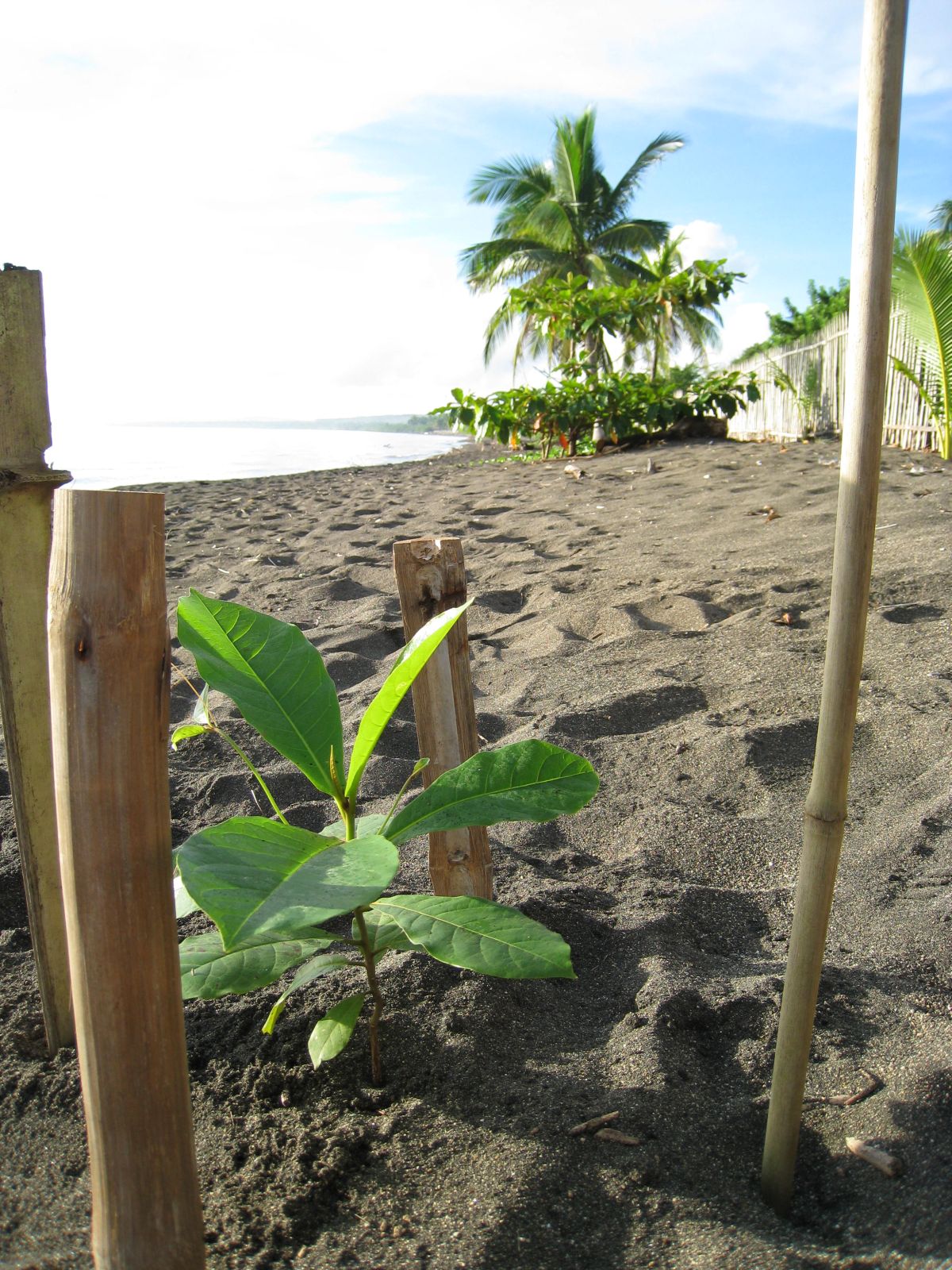 Click update to finally update your tree.
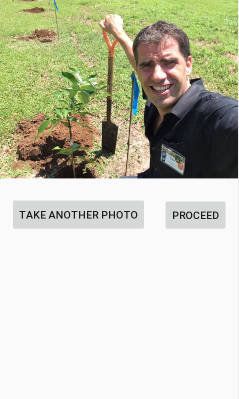 If update was successful a confirmation will appear.
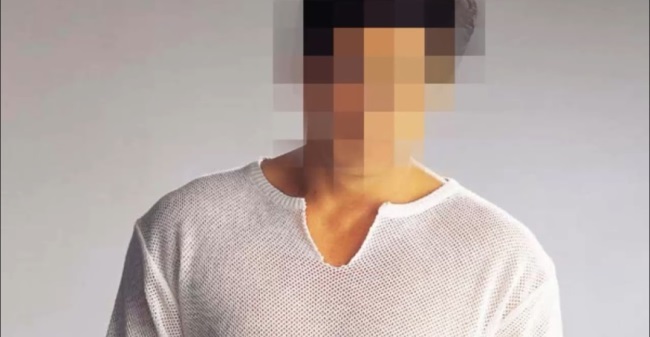 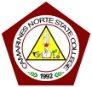 01/01/2018
August 2019
35
www.website.com
Camarines Norte State College
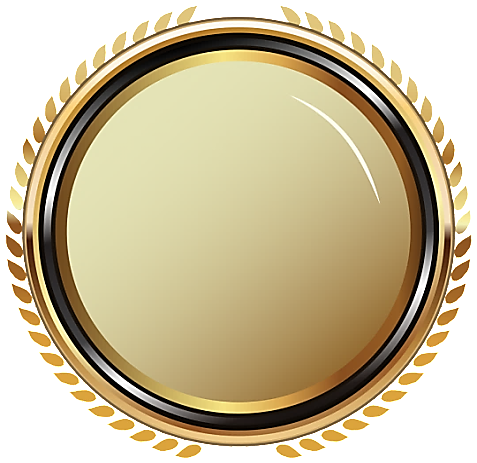 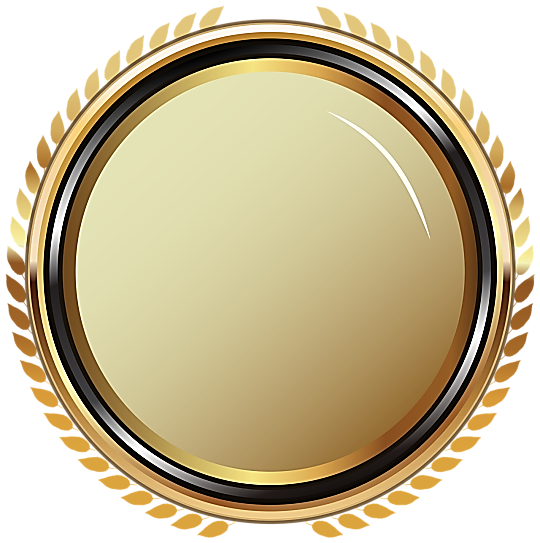 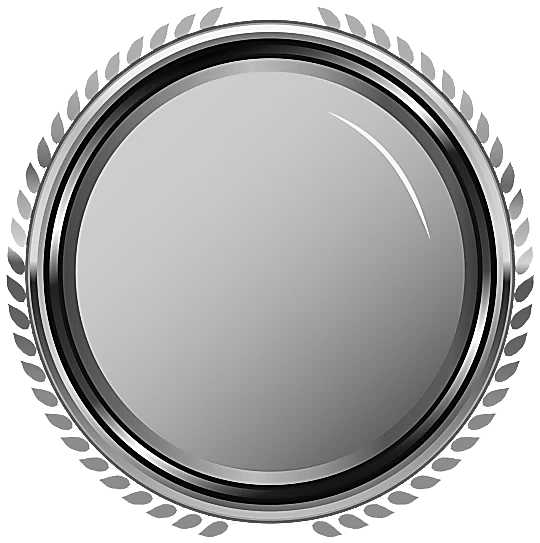 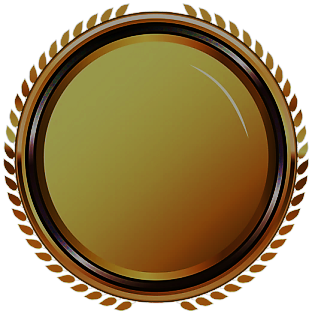 La Familia Tree Bank App: User Guide
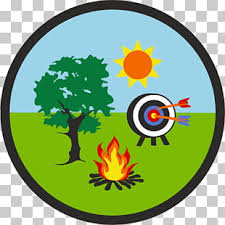 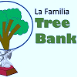 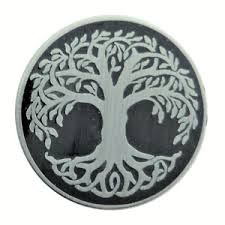 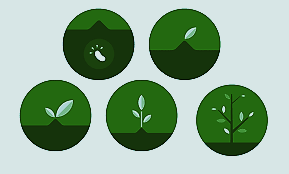 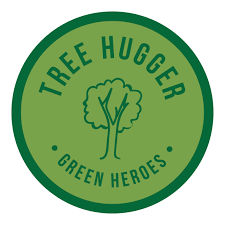 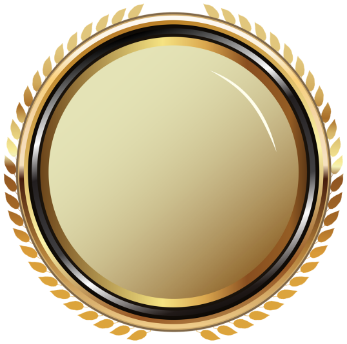 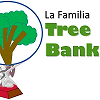 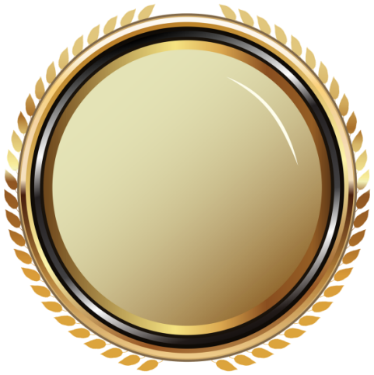 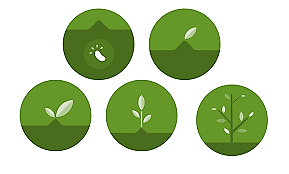 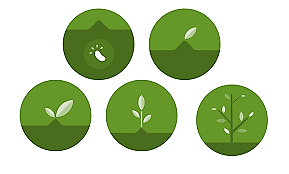 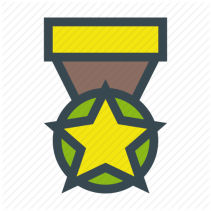 Always with 
Curiosity
Soft- Handed
Part of student compliance in their clearances is tree savers’ badges. Apart from database, student can present their badges for clearance. A specific badges for every semester is mandatory to be completed.

For every level of tasks a student accomplished, they will receive an electronic badge thru the Facebook page, students will be  reminded what badges are needed for a specific semester.
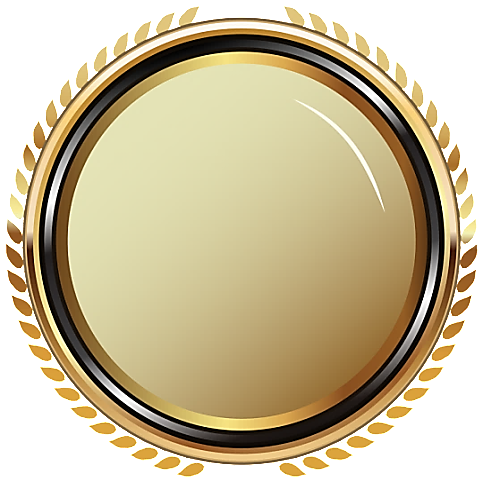 Birthday  Gift
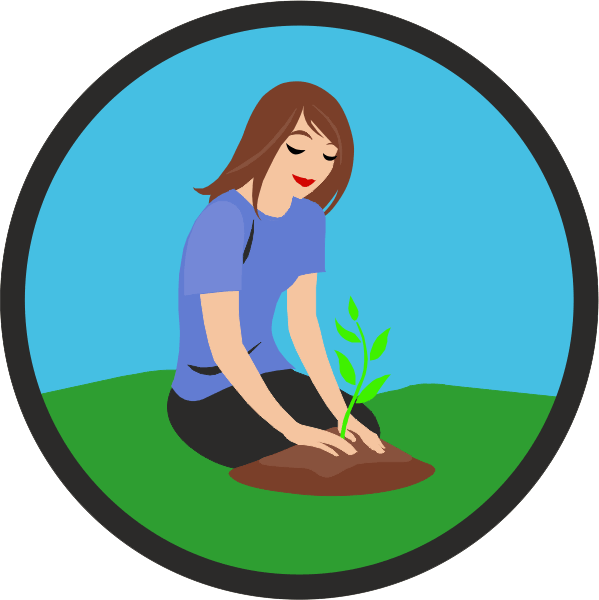 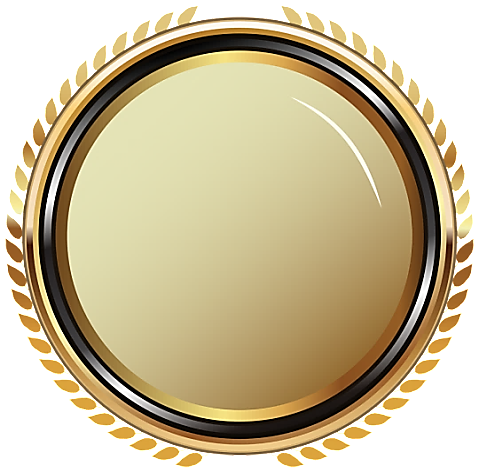 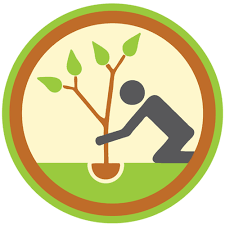 Fully Grown Tree
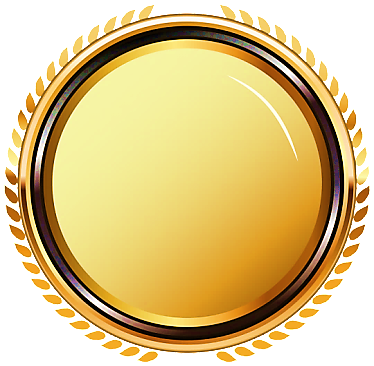 Updated Tree
Planted without die
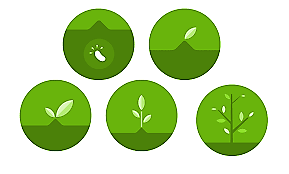 Updated Tree
Planted 1 Tree
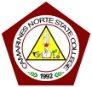 01/01/2018
August 2019
36
www.website.com
Camarines Norte State College
[Speaker Notes: Completing all the badges, students will be given recognition/award on their graduation or recognition day.]
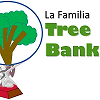 How to Earn Badges?
Post @ Tree Banking Facebook Page( 3 photos) before, during and after you plant or update your tree. The more likes you received in your post the more chances of getting badges. Badges may be converted into gift checks/coupons. 

2. 	Submit to Green Initiative Channel a 3-minuter video blog of your planting activity. Similarly the more likes you received in your post the more chances of getting badges.

3. 	You may also share in our My Tree Stories Blog a short story telling of your experiences and learnings from your planting activities.
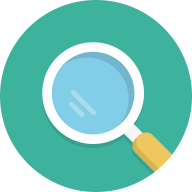 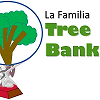 You can search for different trees in the search box to view the specific tree name (Mango, Cacao, etc.) while your tree is available to My Trees.
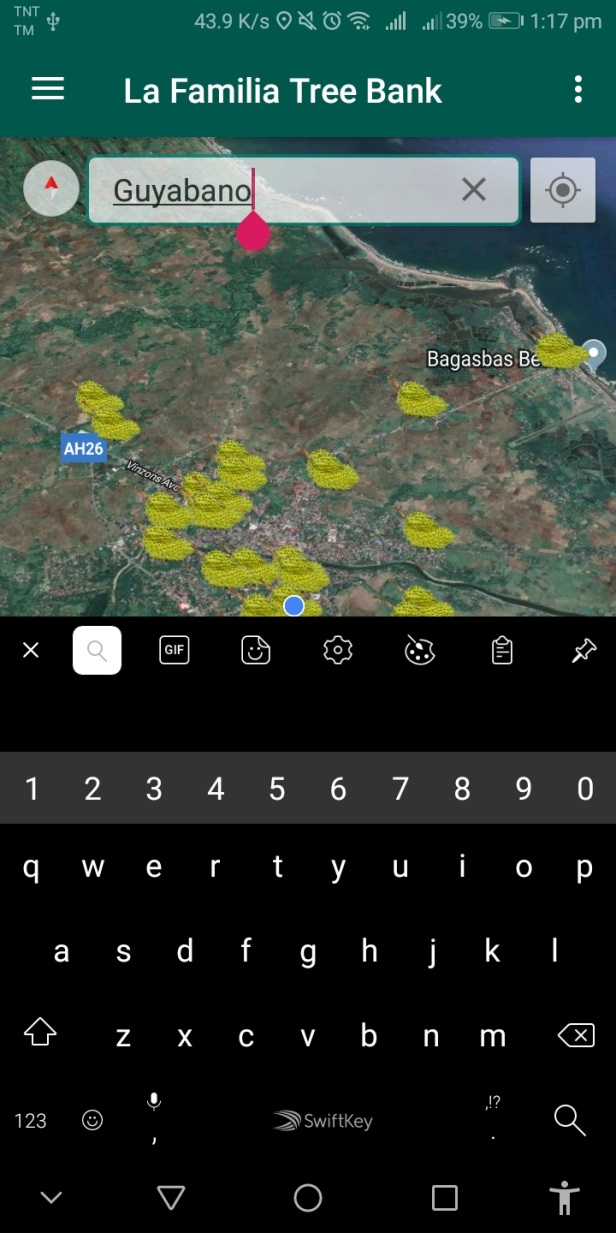 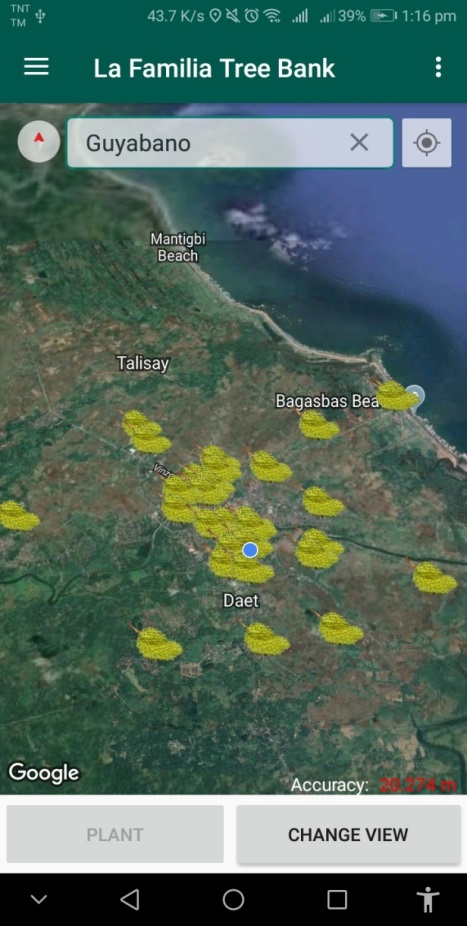 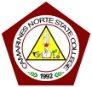 01/01/2018
August 2019
37
www.website.com
Camarines Norte State College
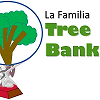 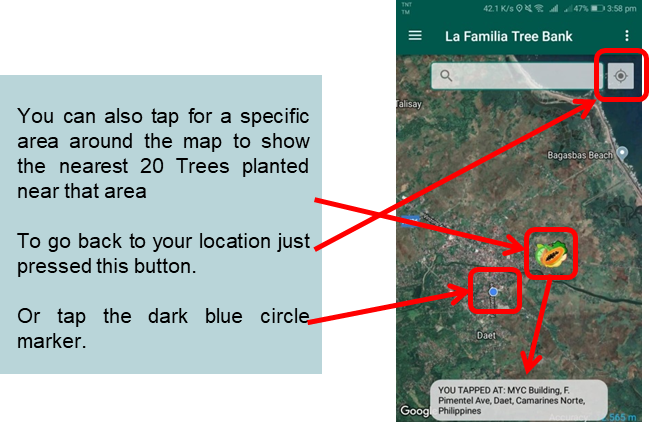 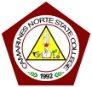 01/01/2018
August 2019
38
www.website.com
Camarines Norte State College
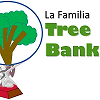 Displays the total number of tree planted and documented using the app (Fruit and Non-fruit Bearing).

It also display some information about the Advocacy.
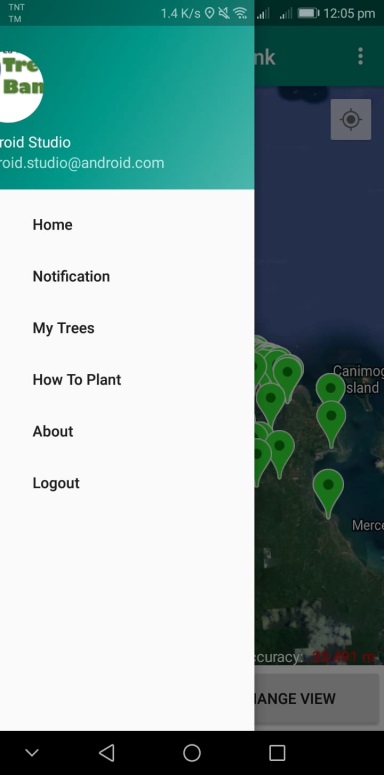 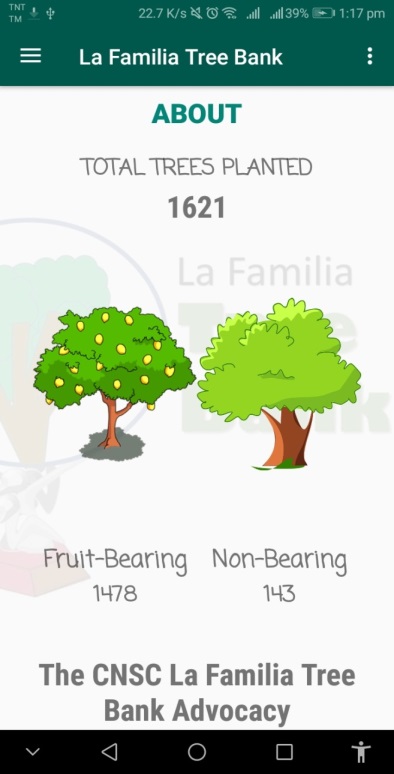 Count

Student vs. Others
Municipality A vs. Municipality B
Province A vs. Province B
Region A vs. Region B
Female vs. Male
By Age Range
BY Sector 
Others
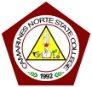 01/01/2018
August 2019
39
www.website.com
Camarines Norte State College
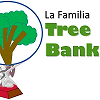 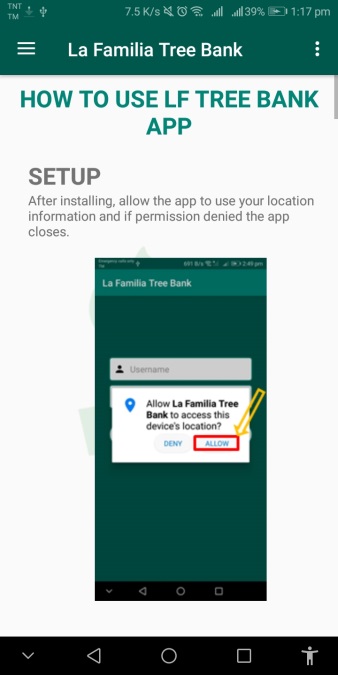 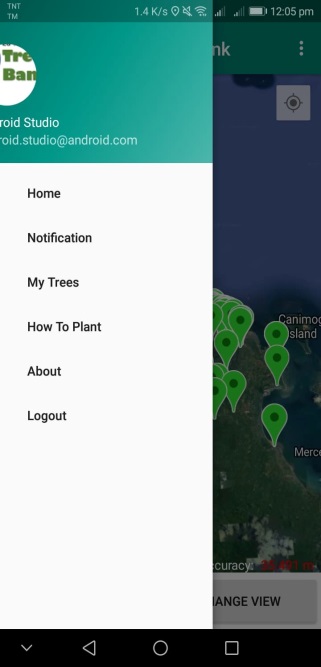 Manual is also available in the app.

Links will be provided for other ways to plant a tree.
24
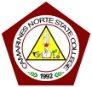 01/01/2018
August 2019
40
www.website.com
Camarines Norte State College
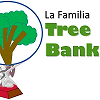 WE ACCEPT DONATIONS VIA:
GCASH  (09568127007) or
Through College Cashier
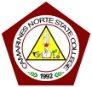 01/01/2018
August 2019
43
www.website.com
Camarines Norte State College
26
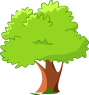 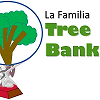 1.   Like us on Facebook. Message a request for “tree bank apk” and provide your name, school/agency, year level/occupation and email
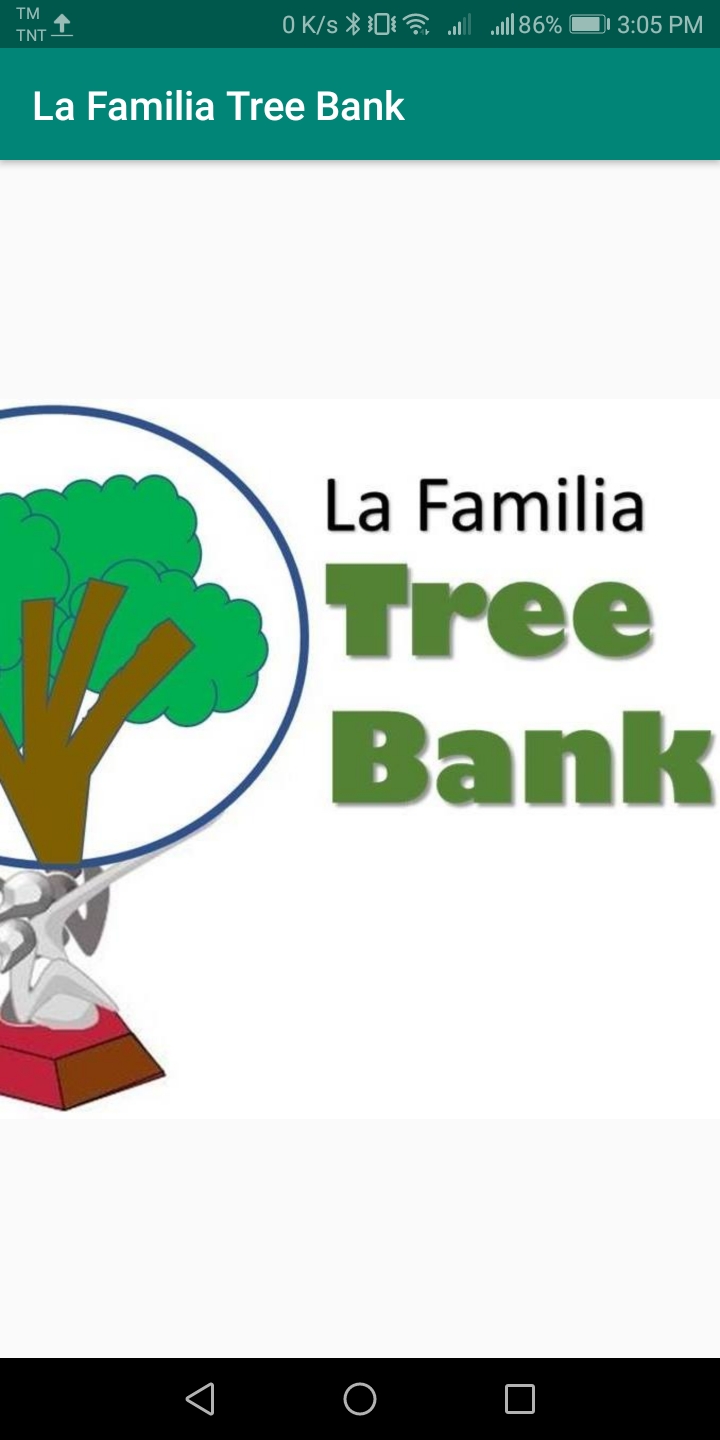 This App will be made available at Google Play once adopted by DENR or by CHED as a standard tool for Tree Banking. Other feature are in the works to make the system more useful.

CNSC intends to become the ENGP Center in the Region.
Tree Bank App: Tool for the National Greening Program 
through http://cnsc.edu.ph/lafamilia/download_apk.php
2.   Soon, it can be downloaded from Google Play.
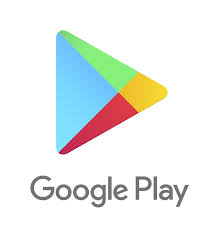 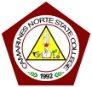 01/01/2018
August 2019
43
www.website.com
Camarines Norte State College
26
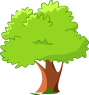 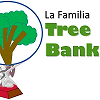 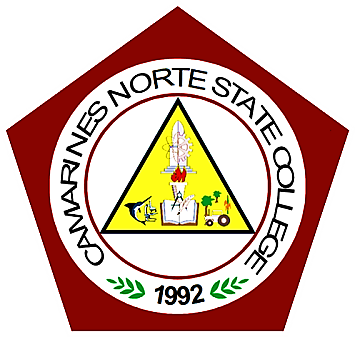 Institutional Planning and Development Office
Camarines Norte State College
F. Avenue, Brgy. II, Daet, Camarines Norte